advanced hcc: treatment strategies for patients ineligible for IO or those with progression on IOmicro learningAssoc. Prof. Lorenza Rimassa, MDHumanitas University and IRCCS Humanitas Research Hospital, ItalyDr Amit Singal, MD, MSUT Southwestern Medical Center, USAJUNE 2025
2
Developed by HCC COnnect
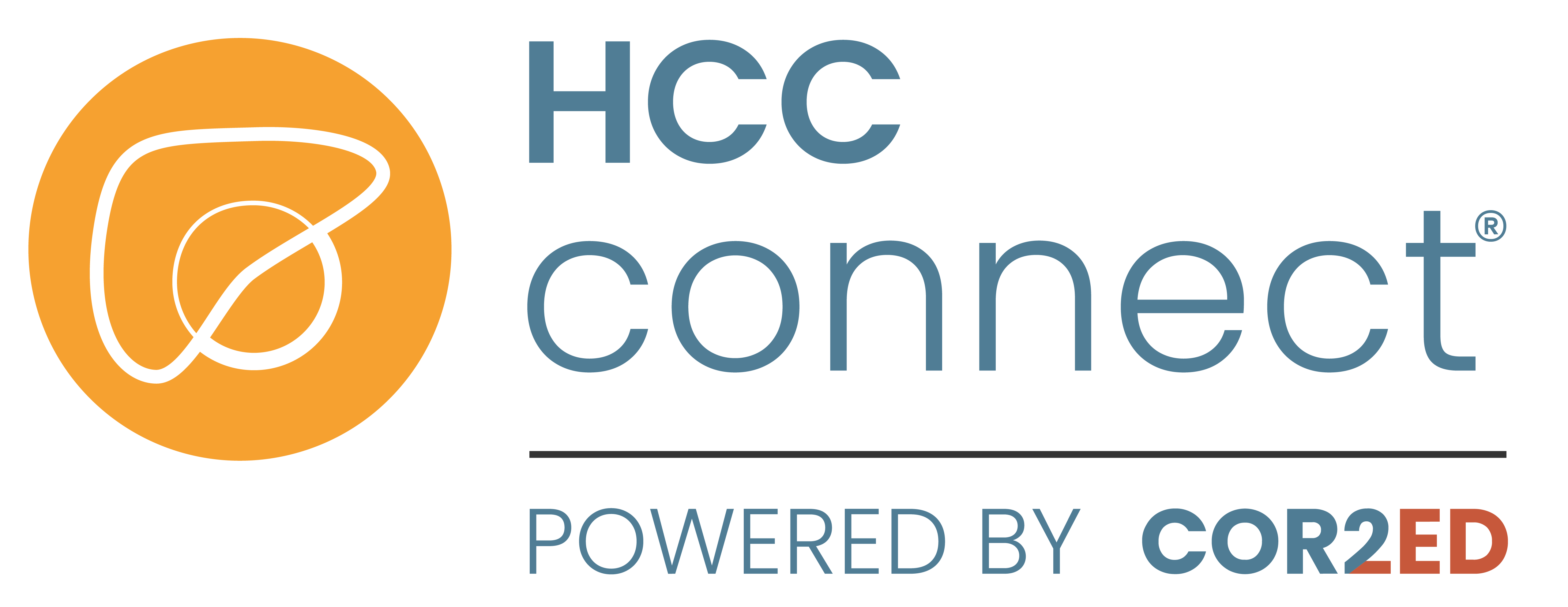 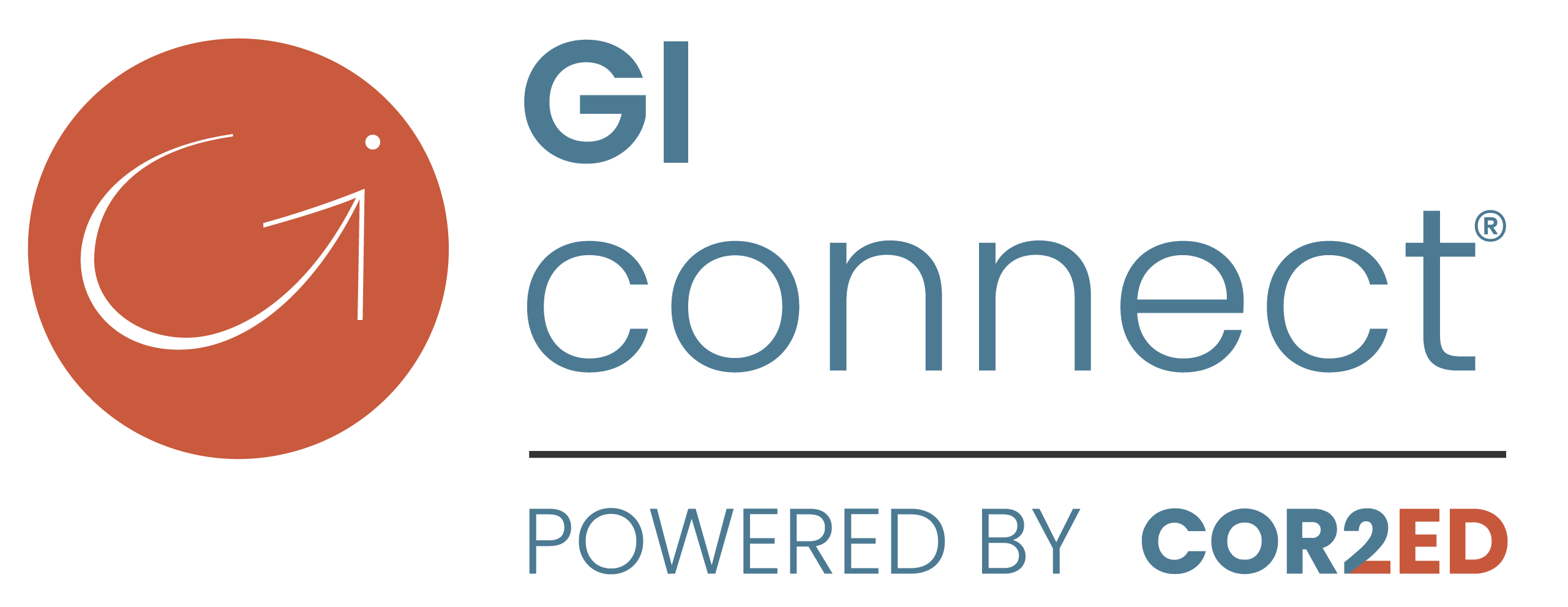 This programme is developed by HCC CONNECT, an international group of experts in the field of hepatocellular carcinoma and brought to you alongside
GI CONNECT, an international group of experts in the 
field of gastrointestinal oncology.

Acknowledgement and disclosures
This educational programme is supported through an independent educational grant from Bayer. The programme is therefore independent, the content is not influenced by the supporter and is under the sole responsibility of the experts.
Please note: 
This educational programme is intended for healthcare professionals only
The views expressed within this programme are the personal opinions of the experts. They do not necessarily represent the views of the experts’ academic institutions, organisations, or the rest of the HCC CONNECT and GI CONNECT groups.
Expert disclosures:
Assoc. Prof. Lorenza Rimassa has received financial support/sponsorship for research support, consultation, or speaker fees from the following companies: AbbVie, AstraZeneca, Basilea, Bayer, BeiGene, BMS, Eisai, Elevar Therapeutics, Exelixis, Fibrogen, Genenta, Guerbet, Hengrui, Incyte, Ipsen, Jazz Pharmaceuticals, MSD, Nerviano Medical Sciences, Roche, Servier, Taiho Oncology, TransThera Sciences, Zymeworks
Dr Amit Singal has received financial support/sponsorship for research support, consultation, or speaker fees from the following companies: Abbott, AstraZeneca, Bayer, Boston Scientific, DELFI, Eisai, Elevar, Exact Sciences, Exelixis, FujiFilm Medical Sciences, Genentech, Glycotest, HelioGenomics, HistoSonics, ImCare,  Merck, Roche, Sirtex and Universal DX
3
This programme has been developed by a Group of experts
Assoc. Prof. Lorenza Rimassa
Humanitas University and IRCCS Humanitas Research Hospital, Italy
Dr Amit Singal
UT Southwestern Medical Center, USA
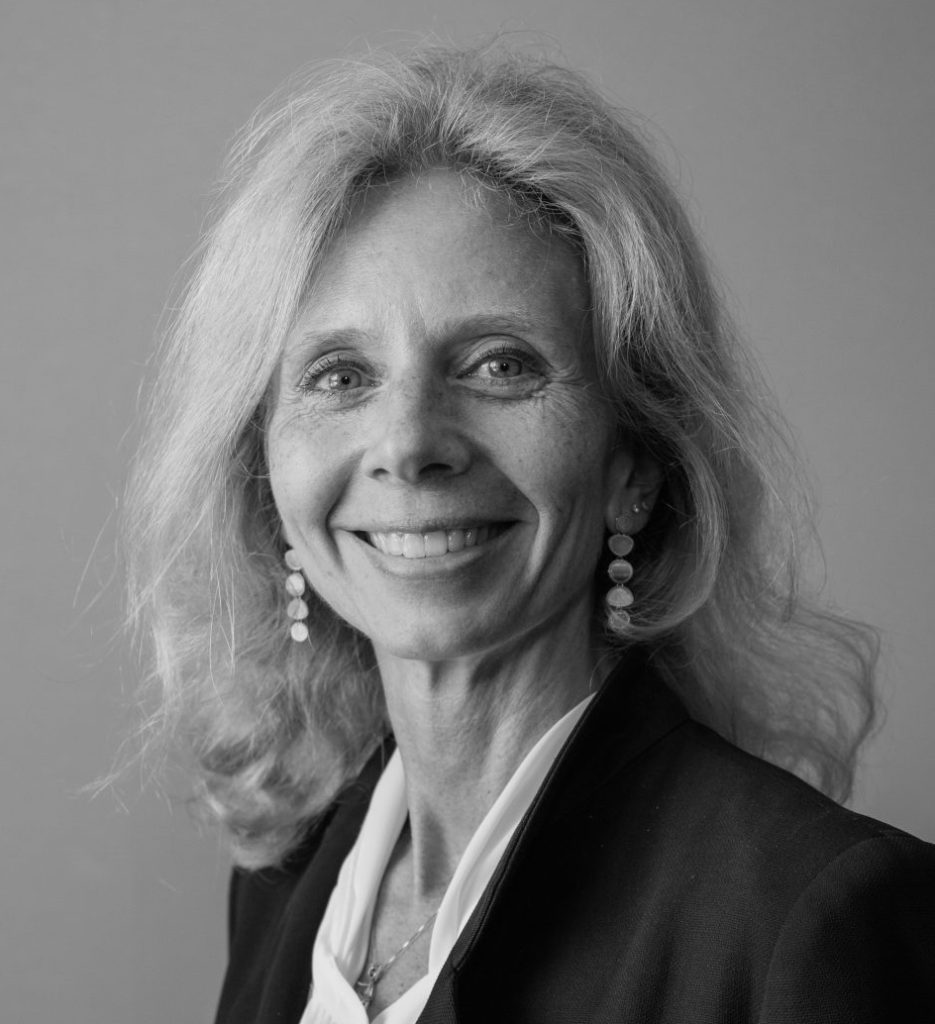 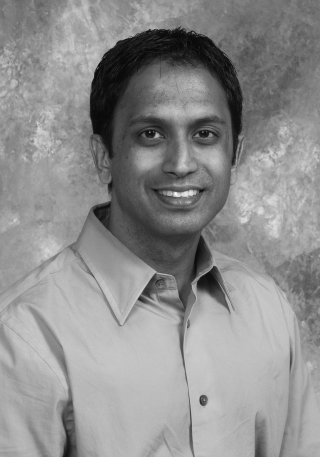 4
Key clinical takeawaysAdvanced hcc: strategies for patients ineligible for IO or those with progression on IO
For patients with HCC who are ineligible for IO, the tyrosine kinase inhibitors (TKIs) sorafenib and lenvatinib remain the recommended 1st line treatment options
After progression on 1st line IO, multiple treatment strategies are available. If a clinical trial is not available, switching to a TKI, or considering alternative IO-based approaches may be viable options based on patient eligibility, disease factors, and local availability
Post-IO progression, two main approaches involving TKIs are available: focusing on 1st line TKIs (sorafenib or lenvatinib) or expanding to all available 2nd line options (sorafenib, lenvatinib, regorafenib, cabozantinib, and ramucirumaba)
There are limited prospective data available on treatment outcomes following progression on 1st line IO therapies. To address this gap, patients should be referred to clinical trials whenever possible to help establish evidence-based sequencing strategies
Transition to 2nd line therapy should be considered after radiologic or clinical progression, with attention to the patient’s clinical condition and liver function
a If serum α-fetoprotein (AFP) levels ≥400 ng/mL
HCC, hepatocellular carcinoma; IO, immuno-oncology (therapy); mRECIST, modified Response Evaluation Criteria in Solid Tumours
5
1st line systemic treatment optionsfor patients with HCCIneligible for IO 1st line
HCC, hepatocellular carcinoma; IO, immuno-oncology (therapy)
6
systemic treatment options for patients with HCC
IMMUNOTHERAPY (IO)1
TYROSINE KINASE INHIBITORS (TKIs)2
PD-L1 binds to PD-1 and inhibitsT cell killing of tumour cell
Blocking PD-L1 or PD-1 allowsT cell killing of tumour cell
GF
EGFR, VEGFR, PDGFR, ABL, SCR…
GF
GF
GF
Tyrosine kinasereceptor
Cellmembrane
TKI
ATP
Tumour cell
Tumour cell death
TKI
TKI
ATP
Antigen
PD-L1
PD-L1
Anti-PD-L1
MAPK
JAK/STAT
PI3K/AKT
Signallingpathways
T cell receptor
PD-1
Anti-PD-1
PD-1
Metastasis, angiogenesis,cell proliferation
T cell
T cell
Figure adapted from Terese Winslow LLC
Figure adapted from Gabora K, et al.
ABL, Abelson tyrosine kinase family; AKT, protein kinase B; ATP, adenosine triphosphate; EGFR, endothelial growth factor receptor; GF, growth factor; JAK, Janus kinase protein; MAPK, mitogen-activated protein kinase; PD-1, programmed death 1; PDGFR, platelet-derived growth factor receptor; PD-L1, programmed death ligand 1; PI3K, phosphoinositide-3-kinase; SCR, SCR tyrosine kinase family; STAT, signal transducer and activation of transcription protein; VEGFR, vascular endothelial growth factor receptor 
1. Terese Winslow LLC. 2015. Available from: https://www.teresewinslow.com/#/cellular-scientific/ (accessed Jan 2025); 2. Gabora K, et al. Drug Metab Rev. 2019;51:562-569
7
1st line systemic Treatment strategy for patients with hccFor Patients ineligible for IO THERAPIES, TKIs (sorafenib, lenvatinib) recommended as 1st line treatment
DISEASE STAGE1,2
Patients with advanced stage HCC (BCLC C, portal invasion and/or extrahepatic spread) or intermediate state HCC (BCLC B, multinodular progressing upon loco-regional therapies ornot candidates for logo-regional therapies. Child-Pugh A and ECOG PS 0 or 1). Well-preserved liver function2
Suitable for ICI therapy?
Yes
No
Sorafenib  [I, A] or lenvatinib [I, A]2
Atezolizumab + bevacizumab [I, A]1,2,a
1st line options
Tremelimumab + durvalumab [I, A]2
Ipilimumab + nivolumab [I, B]2,3
Durvalumab [I, A]2,b
a In patients with portal hypertension, screening for varices is strongly recommended before initiation of atezolizumab-bevacizumab2
b Patients who have contraindications to ICI combination therapies (not FDA-approved)
BCLC, Barcelona Clinic Liver Cancer; ECOG PS, Eastern Cooperative Oncology Group performance status; FDA, Food and Drug Administration; HCC, hepatocellular carcinoma; ICI, immune checkpoint inhibitor; IO, immuno-oncology; TKI, tyrosine kinase inhibitor
1. Reig M, et al. J Hepatol. 2022;76:681-693; 2. Vogel A, et al. Ann Oncol. 2025 (article in press; https://doi.org/10.1016/j.annonc.2025.02.006); 3. Nivolumab Plus Ipilimumab Receives EC Approval for First-Line Unresectable HCC. Available here (accessed March 2025)
8
1st line TKI: sorafenib Median overall survival and time to progression were nearly 3 months longer for patients treated with sorafenib than for those given placebo
Incidence of drug-related adverse events (safety population)a
Overall survival
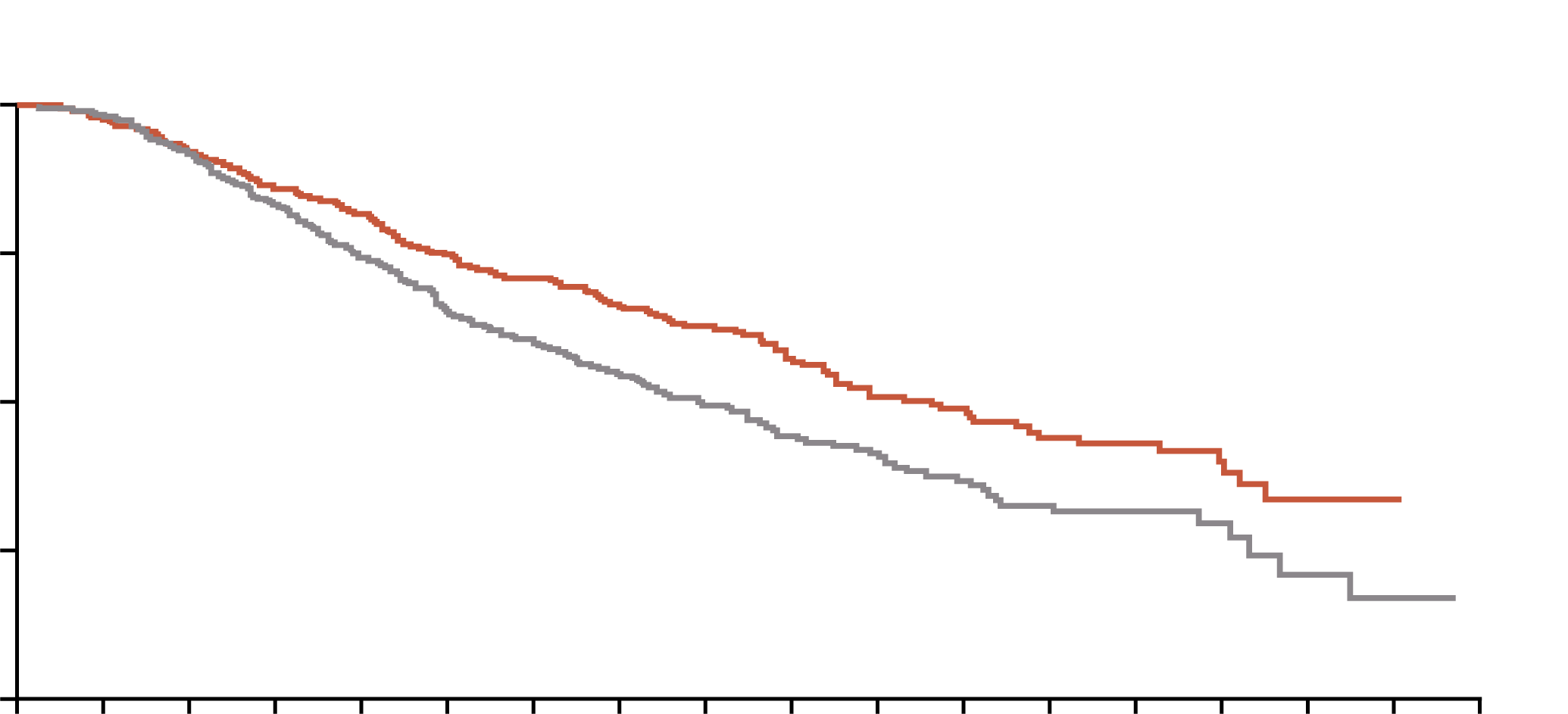 1.00
0.75
Probability of survival
0.50
Sorafenib
0.25
p<0.001
Placebo
0.00
0
1
2
3
4
5
6
7
8
9
10
11
12
13
14
15
16
17
Months since randomisation
No. at risk
Sorafenib
Placebo
299
303
290
295
270
272
249
243
234
217
213
189
200
174
172
143
140
108
111
83
89
69
68
47
48
31
37
23
24
14
7
6
1
3
0
0
Median OS was 10.7 months in the sorafenib group and 7.9 months in the placebo group (HR in the sorafenib group, 0.69; 95% CI, 0.55 to 0.87; p<0.001)
CI, confidence interval; HR, hazard ratio; OS, overall survival; TKI, tyrosine kinase inhibitor
Llovet JM, et al. N Engl J Med. 2008;359;378-390
9
1st line TKI: lenvatinib LENVATINIB was non-inferior to sorafenib in overall survival in patients with untreated advanced hcc
TEAEs occurring in ≥15% of patients in either arm
Overall survival
1.0
0.9
0.8
0.7
0.6
0.5
0.4
0.3
0.2
0.1
0.0
Median (month) (95% CI)
Lenvatinib: 13.6 (12.1-14.9)
Sorafenib: 12.3 (10.4-13.9)

HR (95% CI): 0.92 (0.79-1.06)
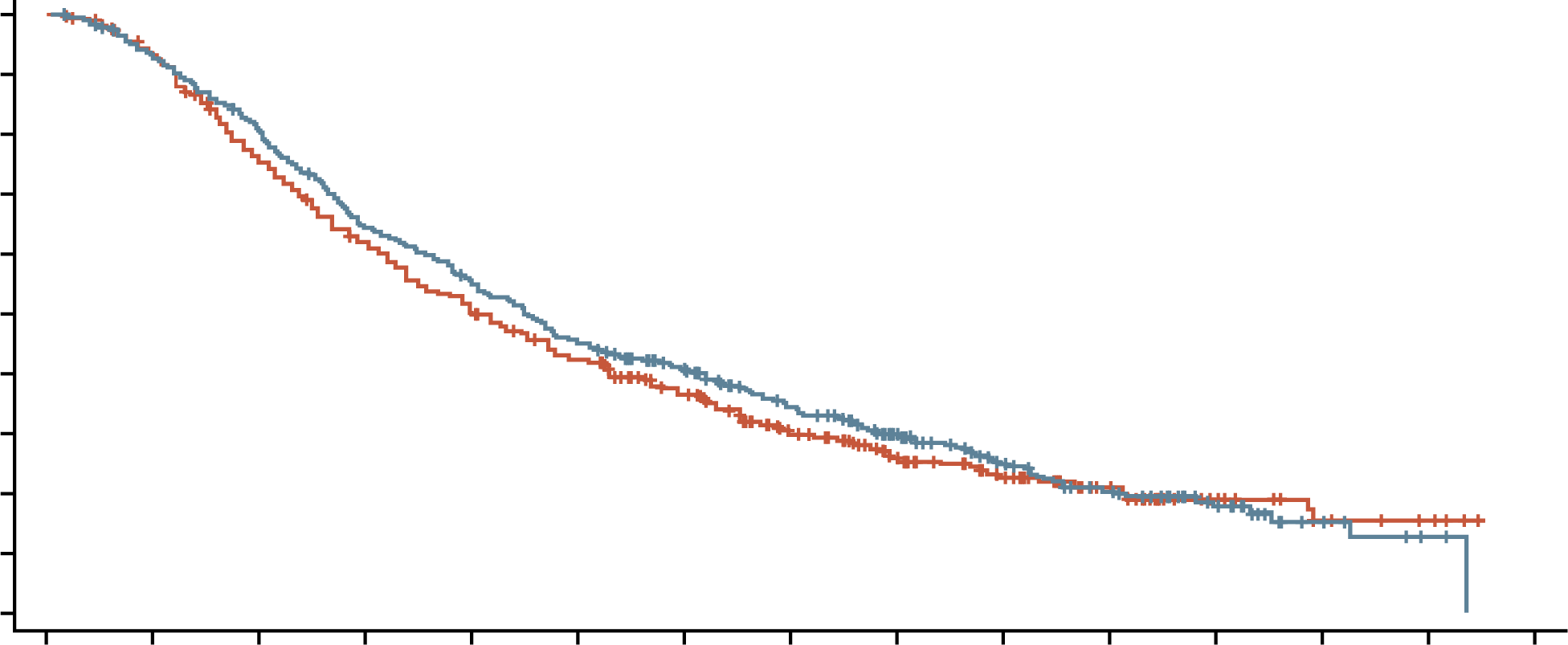 Probability
0
3
6
9
12
15
18
21
24
27
30
33
36
39
42
Time (months)
No. at risk
Lenvatinib
Sorafenib
478
476
436
440
374
348
297
282
253
230
207
192
178
156
140
116
102
83
67
57
40
33
21
16
8
8
2
4
0
0
Lenvatinib demonstrated a statistically significant improvement to sorafenib in all secondary efficacy endpoints (PFS, TTP, and ORR)
CI, confidence interval; HCC, hepatocellular carcinoma; HR, hazard ratio; ORR, objective response rate; PFS, progression-free survival; TEAE, treatment-emergent adverse event; TKI, tyrosine kinase inhibitor; TTP, time to progression
Kudo M, et al. Lancet. 2018;391:1163-1173
10
sequencing strategies, treatment options, and available data after progression on IO
IO, immuno-oncology (therapy)
11
SEQUENCING Strategies after progression on 1st line IOoptions, guidelines and approaches
IO, immuno-oncology (therapy)
12
options after progression on 1st line IO in HCCoverview
BCLC systemic treatment strategy1
Enrolment in a clinical trial
Switching to a TKI or anti-VEGFR-2
T-1 approach
Line-agnostic approach
Considering IO after IO approaches
Providing best supportive care for patients unsuitable for further systemic therapies
1st line
Atezolizumab-bevacizumab/durvalumab-tremelimumabIf not feasible sorafenib or lenvatinib or durvalumab2
regorafenib
(sorafenib-tolerant)
cabozantinib
ramucirumab
(AFP ≥400 ng/mL)
2nd line
Clinicaltrials
Not feasible
Post sorafenib
Post atezolizumab-bevacizumab
Post durvalumab-tremelimumab
Post lenvatinib or durvalumab2
Not feasible
3rd line
Not feasible
Cabozantinib
AFP, α--fetoprotein; BCLC, Barcelona Clinic Liver Cancer; HCC, hepatocellular carcinoma; IO, immuno-oncology (therapy); TKI, tyrosine kinase inhibitor
1. Reig M, et al. J Hepatol. 2022;76:681-693; 2. Gordan JD, et al. J Clin Oncol. 2024;42:1830-1850
13
BCLC UpdATED treatment algorithm
HCC
Based on tumour burden, liver function andphysical status
Refined by AFP, ALBI score,Child-Pugh, MELD
Very early stage (0)
Single ≤2 cm
Preserved liver functiona, PS 0
Early stage (A)
Single, or  ≤3 nodules each ≤3 cm
Preserved liver functiona, PS 0
Intermediate stage (B)
Multinodular
Preserved liver functiona, PS 0
Advanced stage (C)
Portal invasion and/or extrahepatic spread
Preserved liver function, PS 1-2
Terminal stage (D)
Any tumour burden
End stage liver function, PS 3-4
Prognosis
To decide individualisedtreatment approach
Potential candidatefor liver transplantation
Extendedliver transplantcriteria(size, AFP)
Well definednodules, preservedportal flow,selective access
Diffuse, infiltrative,extensivebilobar liverinvolvement
Single
≤3 nodules,each ≤3 cm
Portal pressure, bilirubin
Patient characterisation
No
Yes
Contraindicationsto LT
Normal
Increasedb
Yesb
No
1st treatment option
Ablation
Resection
Ablation
Transplant
TACE
Systemic treatment
BSC
Expected survival
>5 years
>2.5 years
>2 years
3 months
Treatment stage migration
Primes lower priorityoptions due to non-liverrelated clinical profile
(Age, comorbidities, patientvalues and availability)
1st Line
Successfuldownstaging
Atezolizumab-bevacizumab/durvalumab-tremelimumabIf not feasible sorafenib or lenvatinib or durvalumab
Not feasible or failure
regorafenib
(sorafenib-tolerant)
cabozantinib
ramucirumab
(AFP ≥400 ng/mL)
2nd Line
Clinicaltrials
Not feasible
Not feasibleor failure
Post sorafenib
Clinical decision-making
TACERadioembolisation (only for single lesion ≤8 cm)
Post atezolizumab-bevacizumab
Post durvalumab-tremelimumab
Post lenvatinib or durvalumab
Not feasible
Alternativesequences maybe consideredbut they have notbeen proved
3rd Line
Not feasible
Cabozantinib
a Except for those with tumour burden acceptable for transplant
b Resection may be considered for single peripheral HCC with adequate remnant liver volume
AFP, α-fetoprotein; ALBI, albumin-bilirubin; BCLC, Barcelona Clinic Liver Cancer; BSC, best supportive care; HCC, hepatocellular carcinoma; LT, liver transplantation; MELD, model of end-stage liver disease; PS, performance status; TACE, transarterial chemoembolisation
Reig M, et al. J Hepatol. 2022;76:681-93
14
Hcc esmo guidelinesmanagement of advanced hcc1
Systemic treatment for advanced HCCa
BCLC B-Cb
BCLC D
Suitable for ICI therapy
Not suitable for ICI therapy
BSC (including SBRT for pain management) III, A]
Atezolizumab–bevacizumab [I, A; MCBS 5]c
Durvalumab–tremelimumab [I, A; MCBS 5]c
Camrelizumab–rivoceranibd [I, B]
Nivolumab–ipilimumabd [I, B]
Durvalumabe, f [I, A; MCBS 4]c
Tislelizumabd,e [I, A]
Lenvatinib [I, A]g
Sorafenib [I, A; MCBS 3]c
Following first-linelenvatinib
Following first-linesorafenib
Lenvatinibh [IV, A]
Regorafenibi [IV, A]
Cabozantinibj [IV, A]
Sorafenib [IV, B; MCBS 3]cRamucirumab (AFP ≥400 ng/ml)i [IV, B]
Sorafenib [IV, A; MCBS 3]c
Regorafenibi [IV, A]
Cabozantinibj [IV, A]
Ramucirumab(AFP ≥400 ng/ml)i [IV, B]
Regorafenib [I, A; MCBS 4]c
Cabozantinib [I, A; MCBS 3]c
Ramucirumab (AFP ≥400 ng/ml) [I, B; MCBS 1]c
AFP, α-foetoprotein; BCLC, Barcelona Clinic Liver Cancer; BSC, best supportive care; ECOG PS, Eastern Cooperative Oncology Group performance status; EMA, European Medicines Agency; ESMO, European Society for Medical Oncology; FDA, Food and Drug Administration; HCC, hepatocellular carcinoma; ICI, immune checkpoint inhibitor; MCBS, Magnitude of Clinical Benefit Scale; SBRT, stereotactic body radiotherapy
a Locoregional therapies may be appropriate for selected patients b Patients with well-preserved liver function and ECOG PS 0-1 c ESMO-MCBS v1.1 was used to calculate scores for therapies/indications approved by the EMA or FDA. The scores have been calculated and validated by the ESMO-MCBS Working Group and reviewed by the authors (https://www.esmo.org/guidelines/esmo-mcbs/esmo-mcbs-for-solid-tumours/esmo-mcbs-evaluation-forms [accessed March 2025]). d Recently approved in Europe for 1st line unresectable HCC2. e In patients with contraindications to ICI combinations. f EMA approved, not FDA approved. g Non-inferiority established versus sorafenib via ESMO-MCBS v1.1. h Not EMA or FDA approved for second-line use
1. Vogel A, et al. Ann Oncol. 2025 (article in press; https://doi.org/10.1016/j.annonc.2025.02.006); 2. Nivolumab Plus Ipilimumab Receives EC Approval for First-Line Unresectable HCC. Available here (accessed March 2025)
15
NCCN GuidelinesPrinciples of systemic therapy
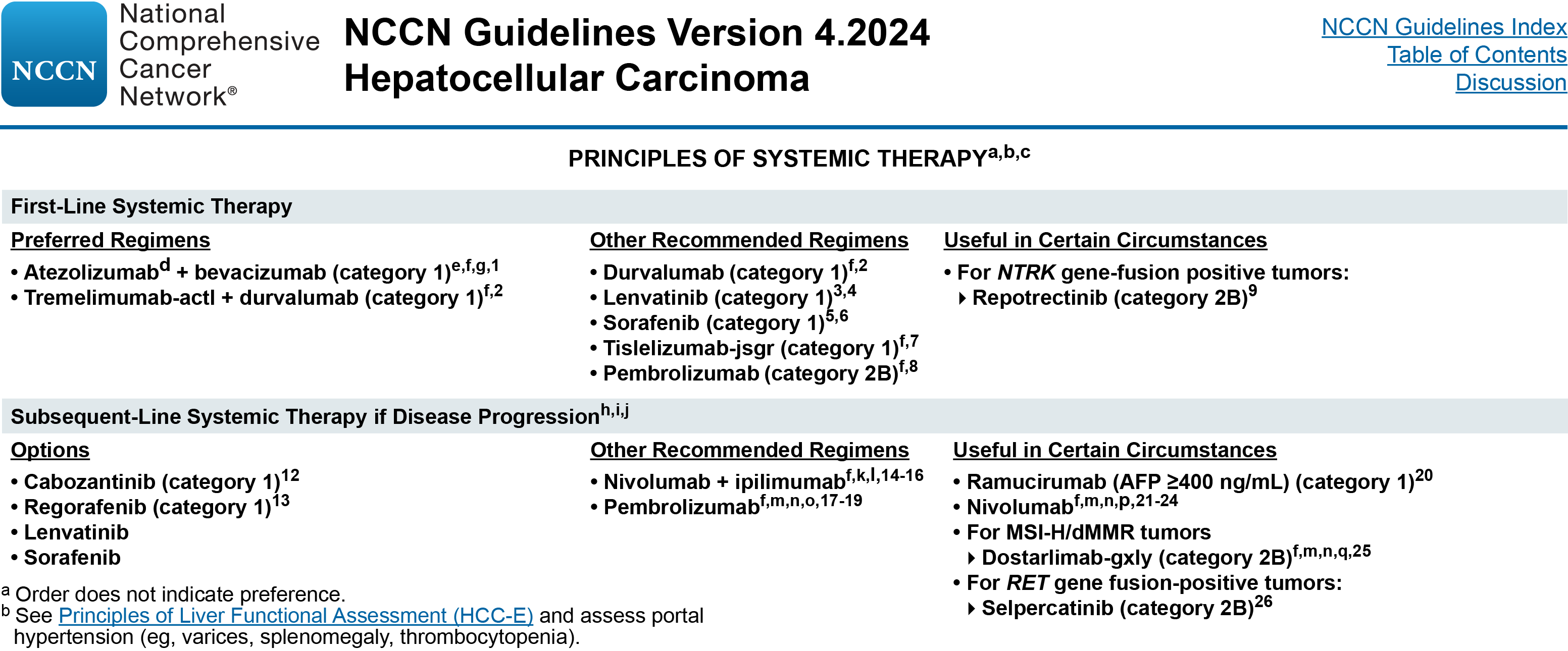 NCCN Guidelines Version 4.2024, HCC. Available from: https://www.nccn.org/professionals/physician_gls/pdf/hcc.pdf (accessed February 2025)
16
t-1 approach: progression on 1st line ioprior 1st line therapies (sorafenib and lenvatinib) are used as 2nd line therapies
Progression on 1st line IO
Durvalumab + tremelimumab
2nd line systemic therapy options
Or
Sorafenib
Lenvatinib
Or
Atezolizumab + bevacizumab
Prior 2nd line systemic therapies are reserved for 3rd line and beyond
Nivolumab+ ipilimumabb
Regorafenib
Cabozantinib
Ramucirumaba
Or
Or
Or
a If AFP ≥400 ng/mL 
b Nivolumab + ipilimumab is approved for 2nd line after progression on sorafenib based on Phase 2 CheckMate 040 data in the US (Saung et al.1)
AFP, α-fetoprotein; IO, immuno-oncology (therapy); US, United States
1. Saung MT, et al. Oncologist. 2021;26:797-806
17
Line-agnostic approach: progression on 1st line ioOne is agnostic to prior lines of approval
Progression on 1st line IO
Durvalumab + tremelimumab
2nd line systemic therapy options
Or
Sorafenib
Lenvatinib
Or
Atezolizumab + bevacizumab
2nd line systemic therapy options as per off-label availability
Nivolumab+ ipilimumabb
Regorafenib
Cabozantinib
Ramucirumaba
Or
Or
Or
In this approach, one is agnostic to prior lines of approval and one can choose from any of the regimens for 2nd line based on multiple clinical factors including patient performance status, tumour burden, liver dysfunction, response to 1st line therapy, patient preference, and local availability
a If AFP ≥400 ng/mL 
b nivolumab + ipilimumab is approved for 2nd line after progression on sorafenib based on Phase 2 CheckMate 040 data in the US (Saung et al.1)
1L, first-line, 2L, second-line; AFP, α-fetoprotein; IO, immuno-oncology (therapy); US, United States
Saung MT, et al. Oncologist. 2021;26:797-806
18
2nd line treatment optionsregorafenib, cabozantinib and ramucirumab
19
2nd line tkis: REGORAFENIB (RESORCE)Regorafenib showed survival benefit in patients with hcc progressing on sorafenib1
TEAEs occurring in ≥10% of patients in either arm
Overall survival
100
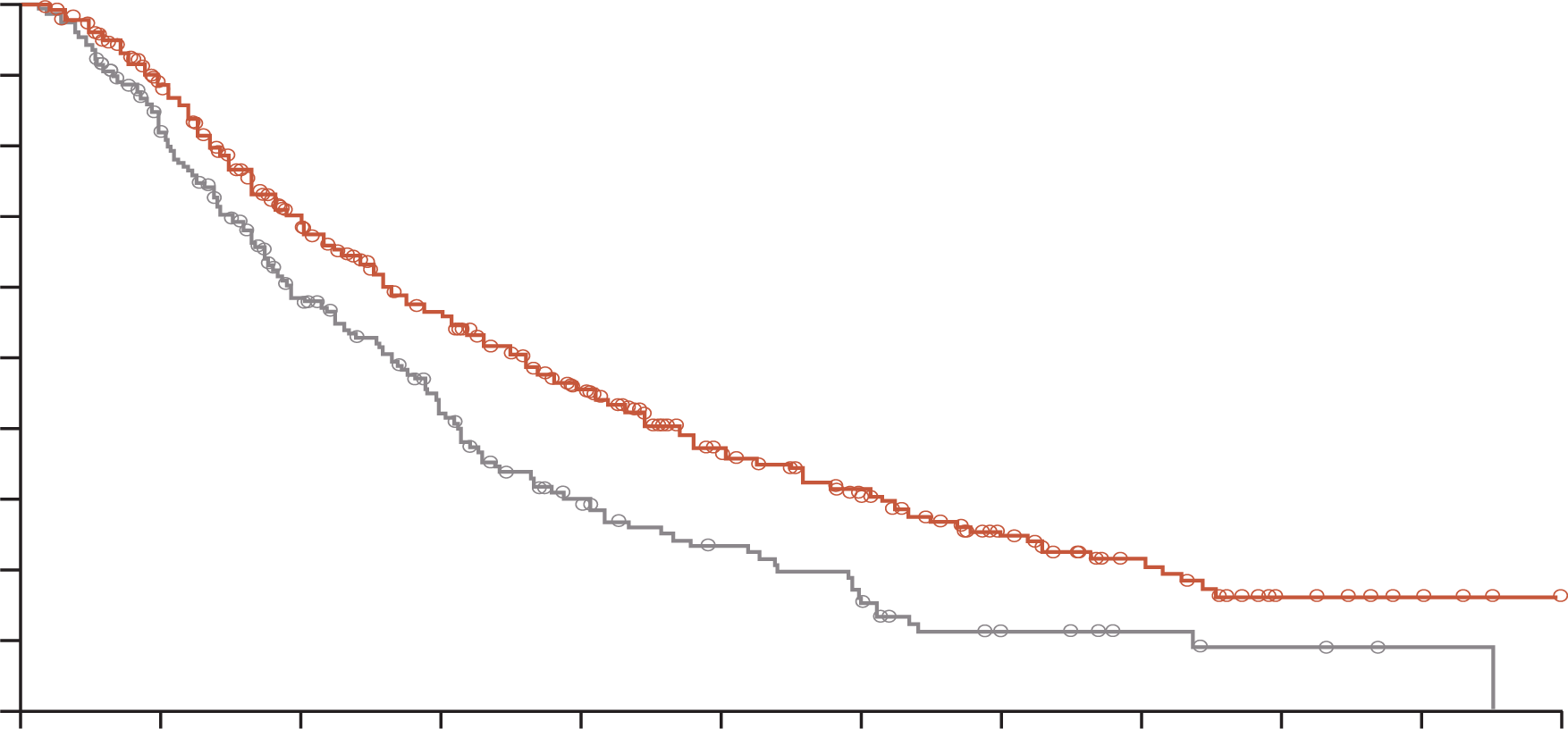 90
80
70
60
Probability of survival (%)
50
Placebo
40
30
Regorafenib
20
HR: 0.63 (95% CI 0.50-0.79); one-sided p<0.0001
10
0
0
3
6
9
12
15
18
21
24
27
30
33
Months since randomisation
No. at risk
Regorafenib
Placebo
379
194
316
149
224
95
170
62
122
37
78
26
54
16
34
8
21
5
10
3
4
1
0
0
REFINE studied the real-world dosing of regorafenib in patients with unresectable hepatocellular carcinoma (uHCC). Safety was consistent with RESORCE2
The safety of regorafenib as second-line therapy for patients who were not included in the RESORCE trial was verified in the Phase 2 REGAIN trial, which included post lenvatinib and post atezolizumab + bevacizumab3
20
ALT, alanine transaminase; AST, aspartate transaminase; CI, confidence interval; HCC, hepatocellular carcinoma; HR, hazard ratio; NA, not applicable; NCI CTCAE, National Cancer Institute Common Terminology Criteria for Adverse Events; OS, overall survival; TEAE, treatment-emergent adverse event; TKI, tyrosine kinase inhibitor (u)HCC, (unresectable) hepatocellular carcinoma
1. Bruix J, et al. Lancet. 2017;389:56-66; 2. Finn RS, et al. J Clin Oncol. 2023;41 (no. 4 suppl):518 (presented at ASCO GI Cancer Symposium); 3. Koroki K, et al. Presented at ILCA 2023. Poster P-97
2nd line tkis: CABOZANTINIB (CELESTIAL)Cabozantinib showed survival benefit in patients with hcc previously treated with sorafenib including those who had received up to two prior systemic therapies
Adverse events occurring in ≥10% of patients in either arm
Overall survival
1.0
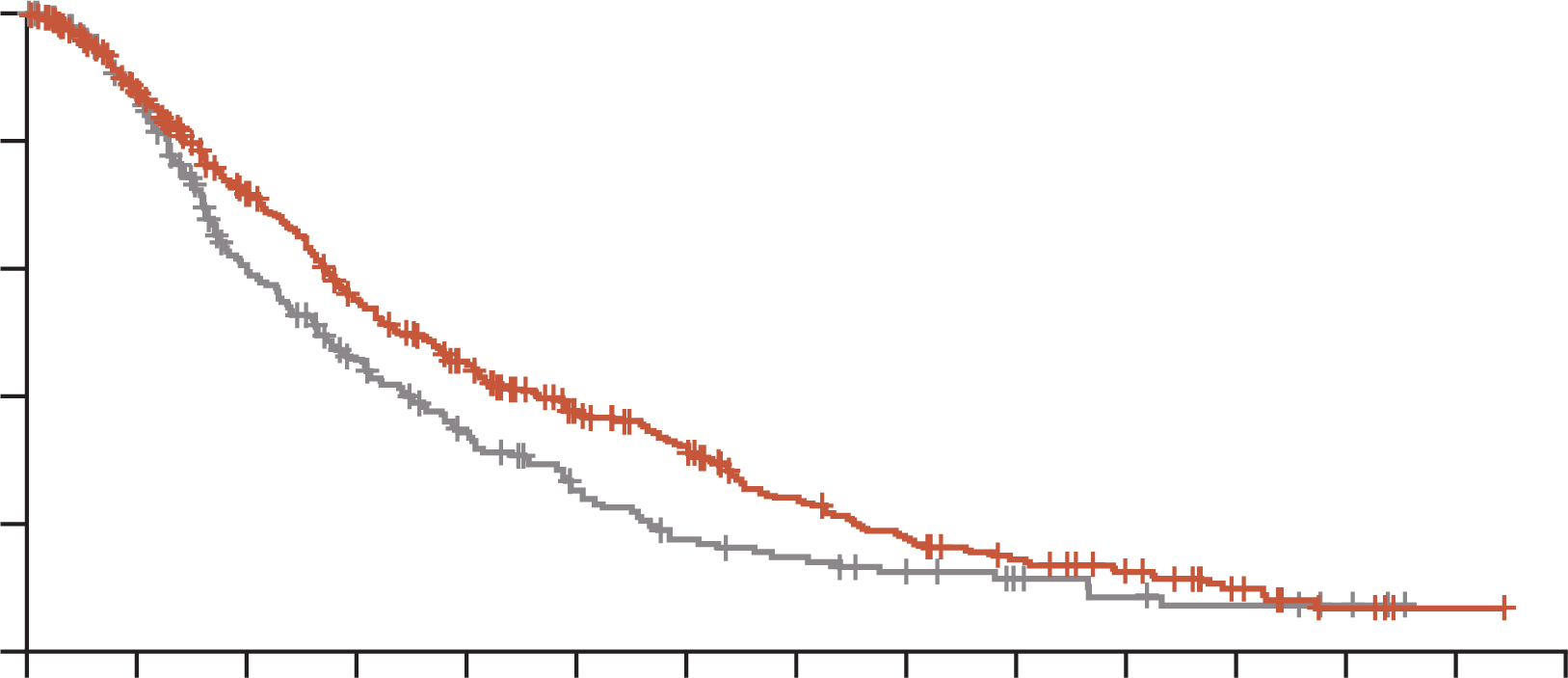 Hazard ratio for death, 0.76 (95% CI, 0.63-0.92)
p=0.005
0.8
0.6
Probability of overall survival
0.4
Cabozantinib
0.2
Placebo
0.0
0
3
6
9
12
15
18
21
24
27
30
33
36
39
42
Months
No. at risk
Cabozantinib
Placebo
470
237
328
190
281
117
206
82
159
57
116
37
93
25
63
20
44
15
31
10
22
7
12
5
4
3
1
0
0
0
CI, confidence interval; HCC, hepatocellular carcinoma; mo, months; OS, overall survival; TKI, tyrosine kinase inhibitor
Abou-Alfa GK, et al. N Engl J Med. 2018;379:54-63
21
2nd line anti-VEGFR-2: RAMUCIRUMAB (REACH-2)RAMUCIRUMAB SHOWED improved overall survival compared with placebo in patients with hCC and elevated AFP (≥400 ng/mL) who had previously received sorafenib1,a
TEAEs in ≥10% patients (either group)
Overall survival
100
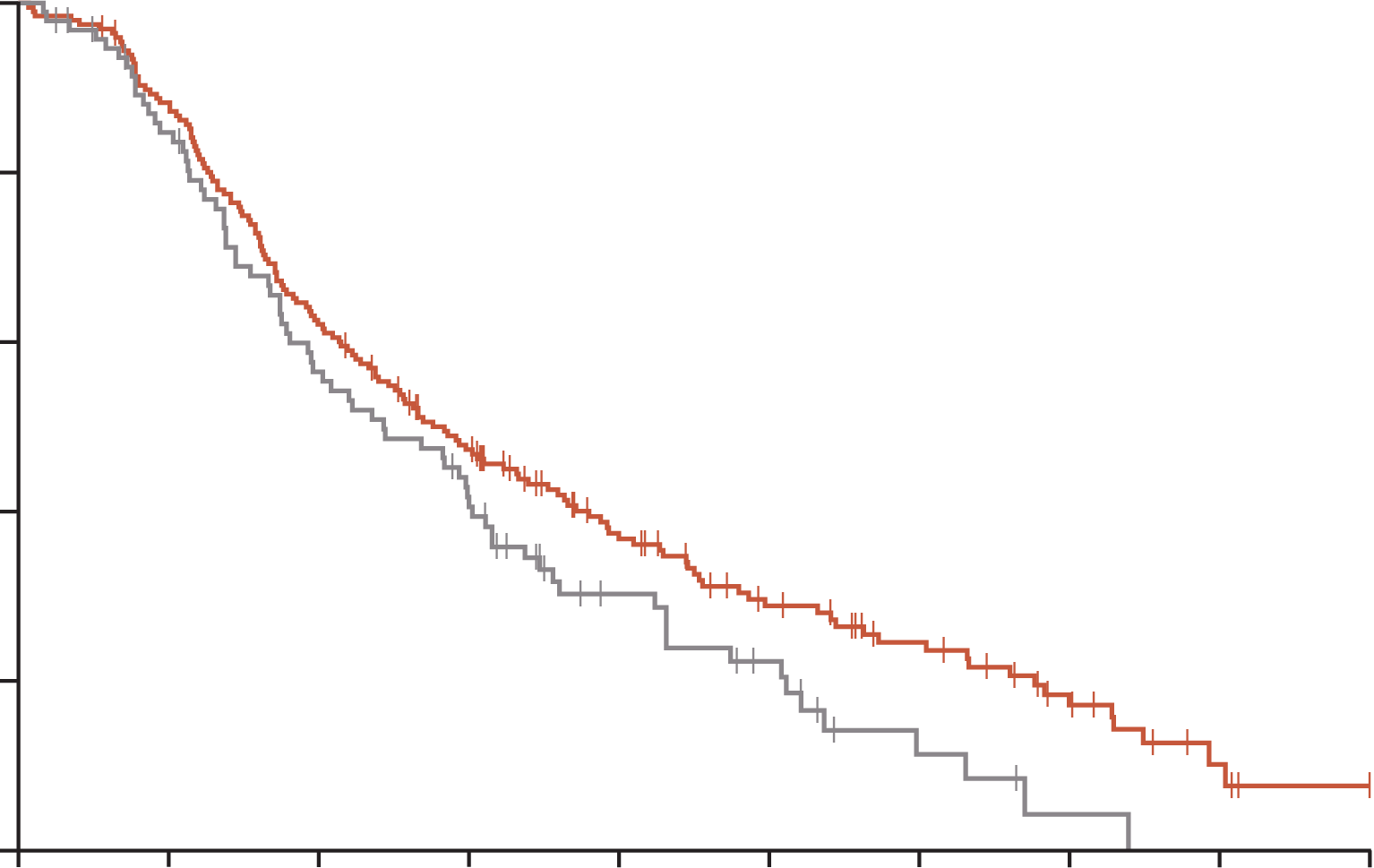 HR: 0.710 (95% Cl 0.531-0.949); p=0.0199
80
60
Overall survival (%)
40
Ramucirumab
20
Placebo
0
0
3
6
9
12
15
18
21
24
27
*NA indicated TEAEs for which the Common Terminology Criteria for Adverse Events do not define the grade and no events were reported.
No. at risk(numbercensored)
Ramucirumab
Placebo
Time since randomisation (months)
197 (0)
95 (0)
172 (2)
76 (5)
121 (2)
50 (6)
87 (8)
36 (7)
56 (22)
19 (15)
37 (30)
12 (17)
26 (36)
4 (20)
14 (41)
1 (21)
4 (47)
0 (21)
0 (50)
0 (21)
a Ramucirumab is only recommended for patients with an AFP ≥400 ng/mL and failed to demonstrate a benefit in those with AFP <400 ng/mL
AE, adverse event; AFP, α-fetoprotein; CI, confidence interval; HCC, hepatocellular carcinoma; HR, hazard ratio; NA, not applicable; TEAE, treatment-emergent adverse event
Zhu AX, et al. Lancet Oncol. 2019;20:282-296
22
Available data after progression on 1st line iosorafenib, lenvatinib, regorafenib,cabozantinib and ramucirumab
IO, immuno-oncology (therapy)
23
AVAILABLE DATA ON TKIs AFTER PROGRESSION ON IOsorafenib vs lenvatinib after IO in retrospective study
49 pts from Korea, Hong Kong and Singapore who received TKI after progression on 1st line atezolizumab + bevacizumaba
Sorafenib (N=29)
Lenvatinib (N=19)
100
100
90
90
80
80
mPFS 2.5 vs 6.1 monthsp=0.004
mOS 11.2 vs 16.6 monthsp=0.347
70
70
60
60
Progression-free survival (%)
Overall survival (%)
50
50
40
40
30
30
20
20
10
10
0
0
0
2
4
6
8
10
0
5
10
15
20
25
30
Time (months)
Time (months)
a One patient received cabozantinib – data not shown
Limitation:
Small sample size
Lenvatinib showed better PFS than sorafenib
No statistical difference in OS between lenvatinib and sorafenib
IO, immuno-oncology (therapy); mOS, median OS; mPFS, median PFS; OS, overall survival; PFS, progression-free survival; TKI, tyrosine kinase inhibitor
Yoo C, et al. Liver Cancer. 2021;10:107-114
24
AVAILABLE DATA AFTER PROGRESSION ON IOregorafenib, cabozantinib and ramucirumab after IO
CELESTIAL study – cabozantinib1
REFINE study – regorafenib2
REACH-2 expansion cohort – ramucirumab3
1.0
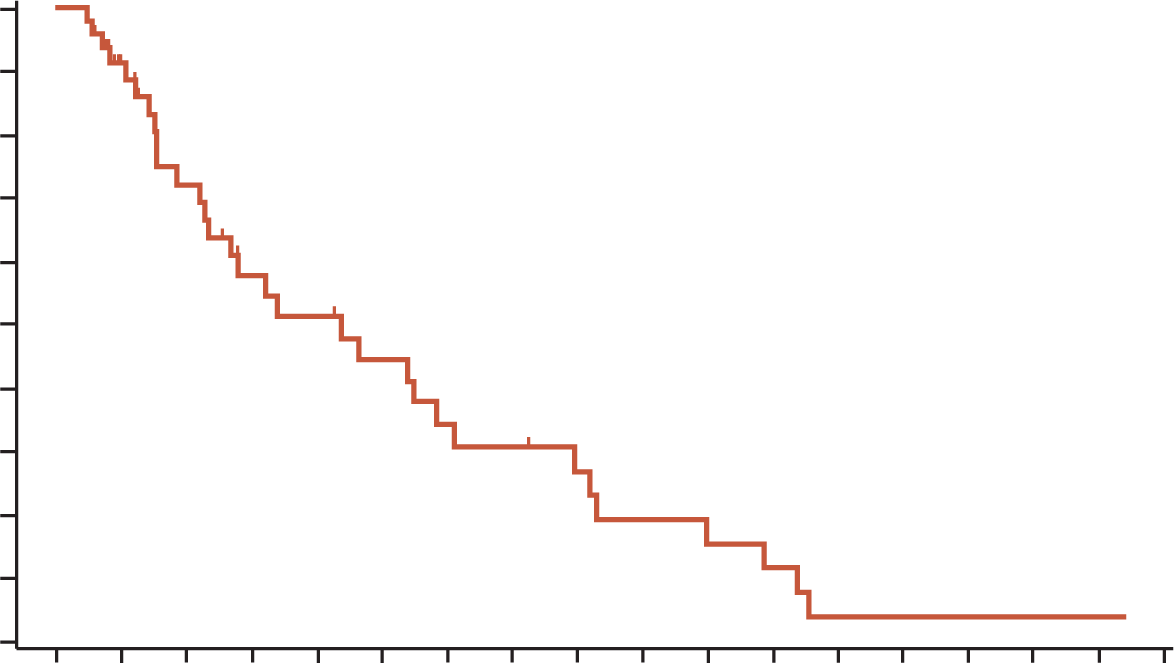 0.9
0.8
0.7
0.6
Overall survival (%)
0.5
0.4
Efficacy and safety comparable to those reported in the Phase 3 trials
0.3
0.2
0.1
Ramucirumab
0.0
0
2
4
6
8
10
12
14
16
18
20
22
24
26
28
30
32
34
Time (months)
No. at risk
Ramucirumab
47
35
26
18
16
13
10
9
7
5
4
3
1
1
1
1
1
0
AE, adverse event; CI, confidence interval; CP, Child-Pugh; IO, immuno-oncology (therapy); NE, non-evaluable; OS, overall survival; PFS, progression-free survival; 
1, Abou-Alfa GK, et al. Presented at EASL LCS 2020, abstr PB02-04; 2. Finn RS, et al. Presented at EASL LCS 2022, abstr OS-55; 3. Finn RS, et al. Oncologist. 2022;27:e938-e948
25
AVAILABLE DATA AFTER PROGRESSION ON IOComparison of 2nd line therapies after Atezolizumab + bevacizumab
Retrospective analysis of 464 patients previously treated with atezolizumab + bevacizumab from 46 centres in five countries (Italy, Germany, Portugal, Japan, and Korea
Choice of therapy left to the discretion of the provider
Median survival was 14.2 months for sorafenib (95% CI: 8.8–15.7), 17.0 months for lenvatinib (95% CI: 14.8–18.9), and 12.4 months for cabozantinib (95% CI: 7.2–13.4)
100
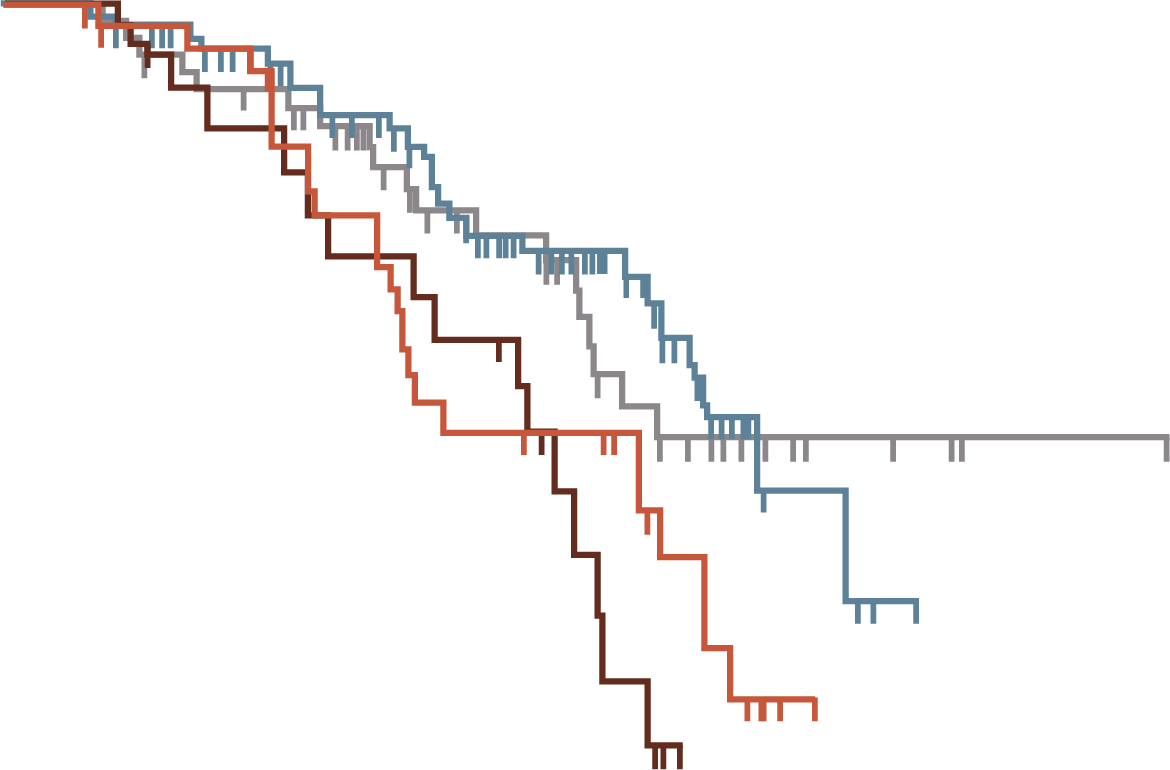 90
80
70
60
Other
50
Survival probability (%)
40
Lenvatinib
30
Sorafenib
20
Cabozantinib
10
0
0
10
20
30
Time
No. at riskOther
Cabozantinib
Lenvatinib
Sorafenib
56
23
84
43
31
14
48
17
4
0
1
0
0
0
0
0
CI, confidence interval; IO, immuno-oncology (therapy); 
Persano M, et al. Eur J Cancer. 2023;189:112933
26
2nd line tki: AVAILABLE DATA AFTER PROGRESSION ON IOcabozantinib after 1st line io: phase 2
1.0
Median progression-free survival: 4.1 months (95% CI, 3.3 5.3)
6-month PFS rate: 32.5%
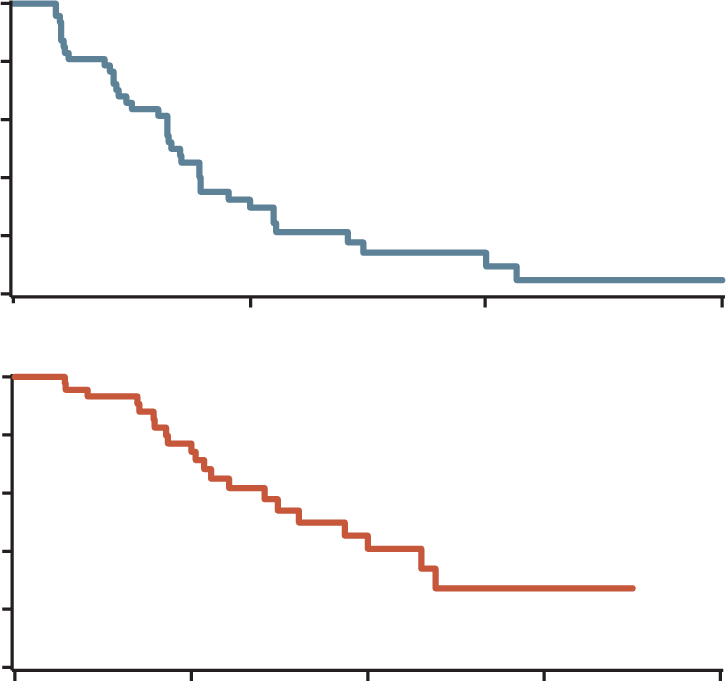 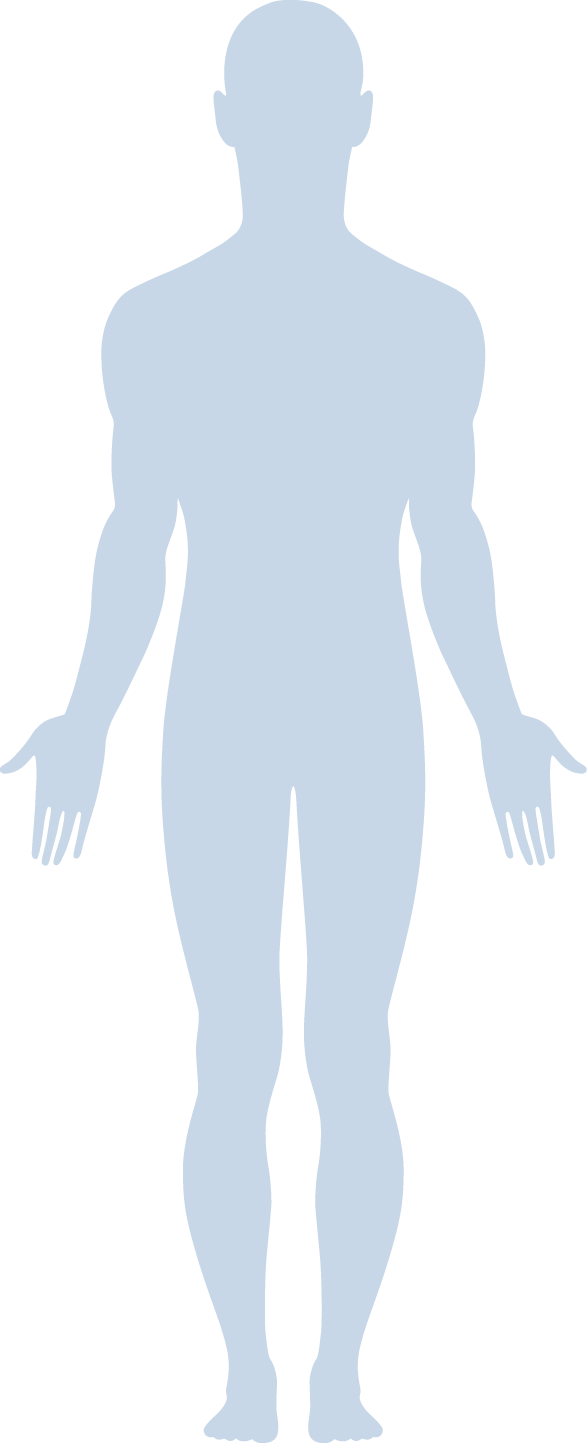 0.8
0.6
Progression-freesurvival
Key eligibility criteria
Prior immune checkpoint inhibitor
Child-Pugh class A
Maximum two prior lines of treatment
0.4
0.2
0
0
6
12
18
Time (months)
1.0
Median overall survival: 9.9 months (95% CI, 7.3-14.4)
1-year survival rate: 45.3%
0.8
N=47 Cabozantinib; 60 mg once daily
0.6
Percentage alive
0.4
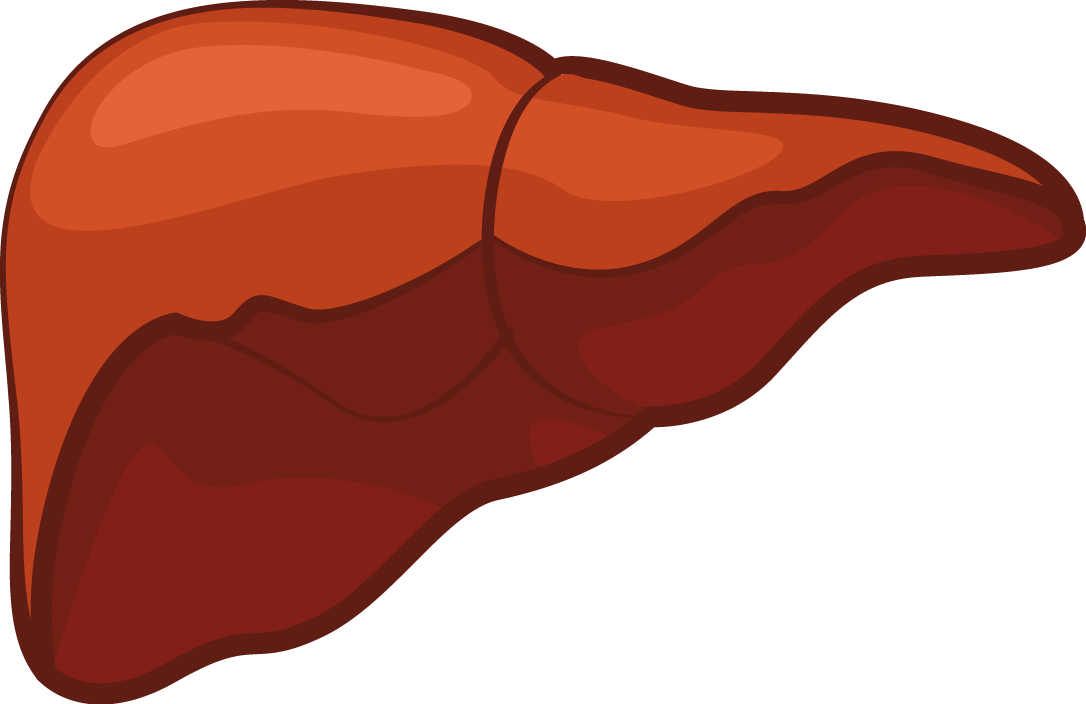 0.2
0
Oct 2020 to May 2022Median follow-up = 11.2 monthsPrimary endpoint: progression-free survival
0
6
12
18
24
Time (months)
2nd line use: OS = 14.3 mo; PFS = 4.3 mo3rd line use: OS = 6.6 mo; PFS = 4.0 mo
Median dose = 40 mg/dayMedian dose intensity = 69.4%
2nd line cabozantinib demonstrated efficacy in patients who progressed on IO
No new safety signals were observed in the study
CI, confidence interval; IO, immuno-oncology (therapy); mo, months; OS, overall survival; PFS, progression-free survival; TKI, tyrosine kinase inhibitor
Chan SL, et al. J Hepatol. 2024;81:258-264
27
2nd line tki: AVAILABLE DATA AFTER PROGRESSION ON IOregorafenib after 1st line atezolizumab + bevacizumab: Phase 2 regonext
Progression-free survival
Overall survival
100
100
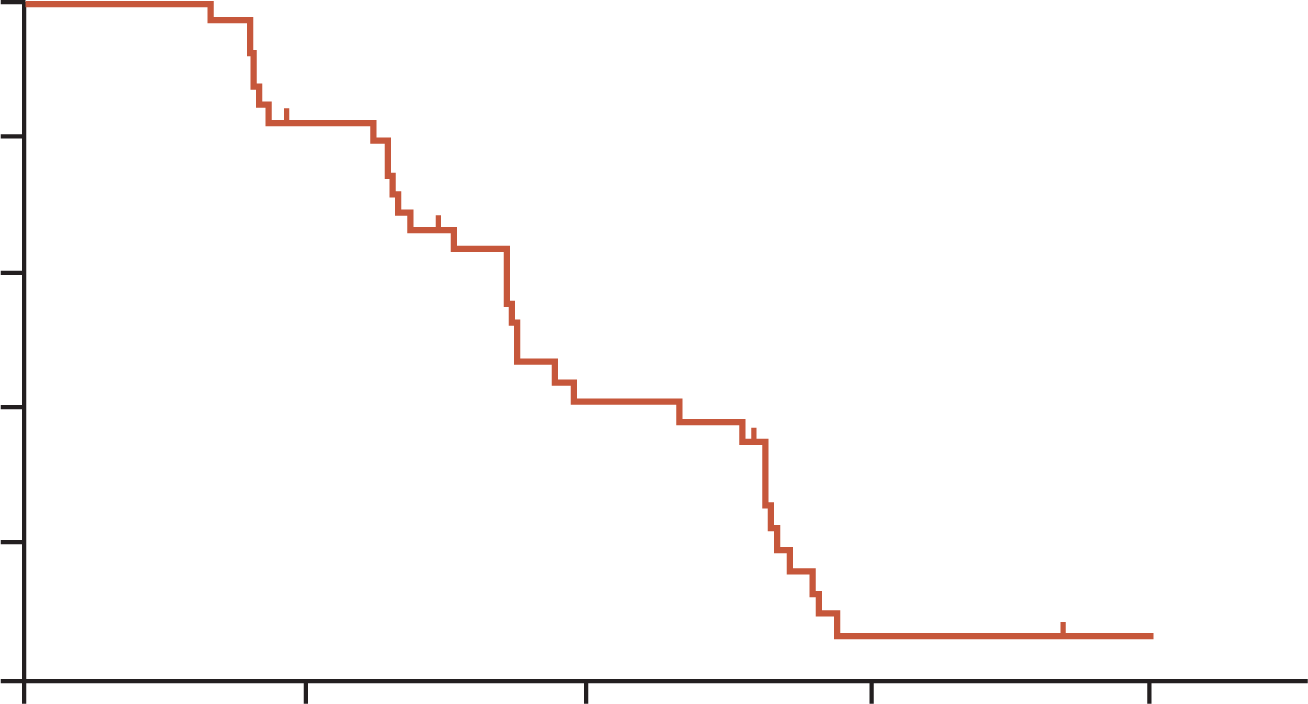 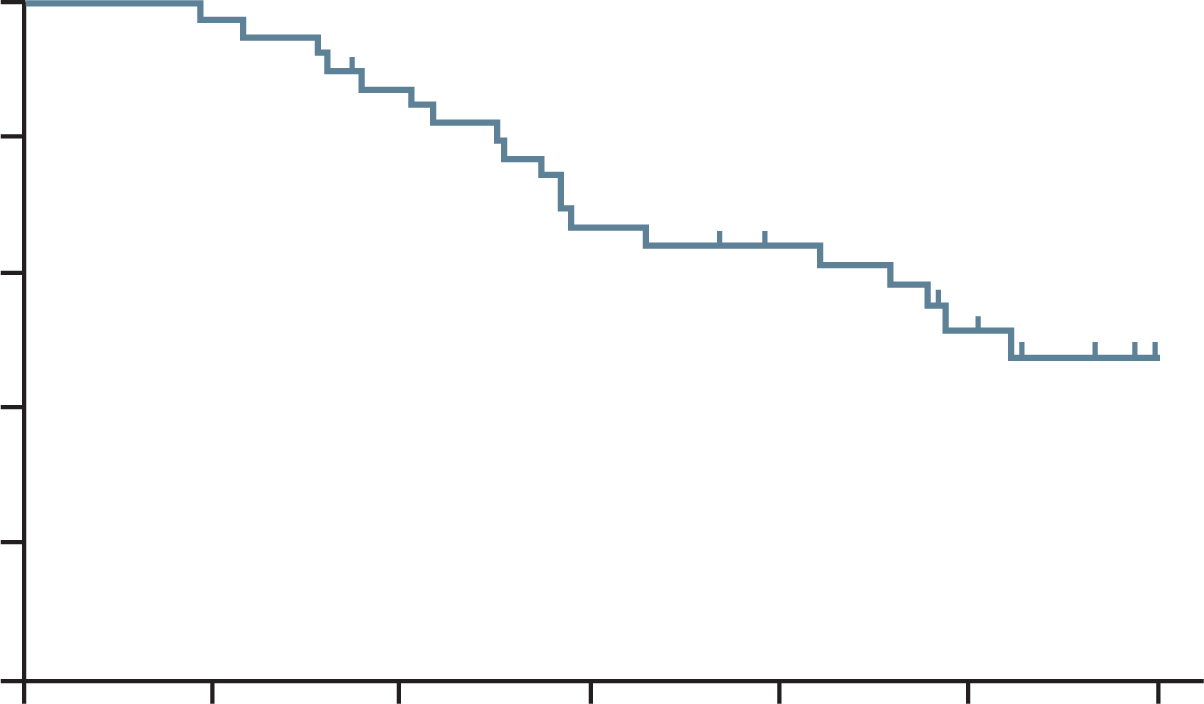 Median PFS: 3.5 months (95% CI, 3,0-3.9)
80
80
60
60
Progression-freesurvival (%)
Overall survival (%)
40
40
20
Median OS: 
10.5 months (95% CI, 7.1-13.8)
20
0
0
0
2
4
6
8
0
2
4
6
8
10
12
Time (months)
Time (months)
No. at risk
40
31
14
2
1
No. at risk
40
39
34
26
32
14
8
Regorafenib was effective as 2nd line therapy in unresectable patients with HCC who progressed on 1st line atezolizumab + bevacizumab
Efficacy and safety of regorafenib were consistent with those observed in the RESORCE trial
C1, cycle 1; CI, confidence interval; D1, day 1; HCC, hepatocellular carcinoma; IO, immuno-oncology (therapy); OS, overall survival; PFS, progression-free survival; TKI, tyrosine kinase inhibitor
Cheon et al. Liver Cancer 2025;
28
2nd line tki: AVAILABLE DATA AFTER PROGRESSION ON IOlenvatinib after 1st line atezolizumab + bevacizumab: Phase 2 (KCSG HB23 04)
Progression-free survival
Overall survival
100
100
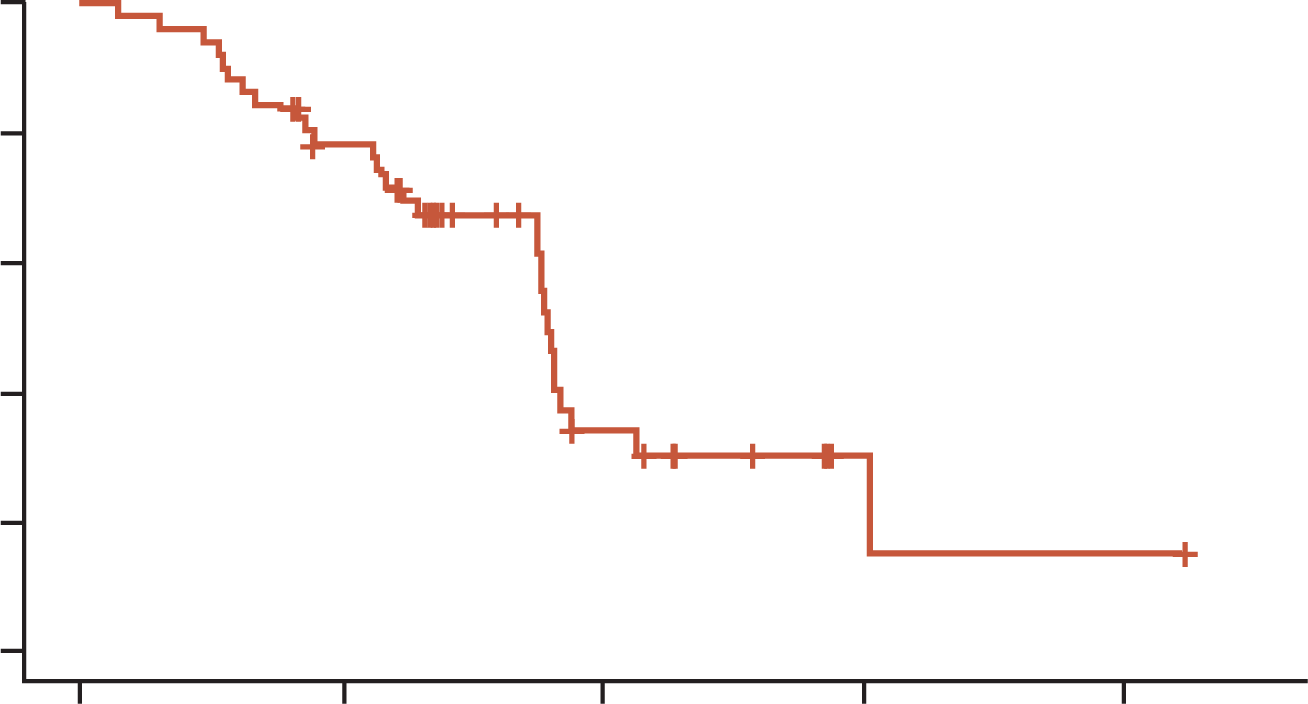 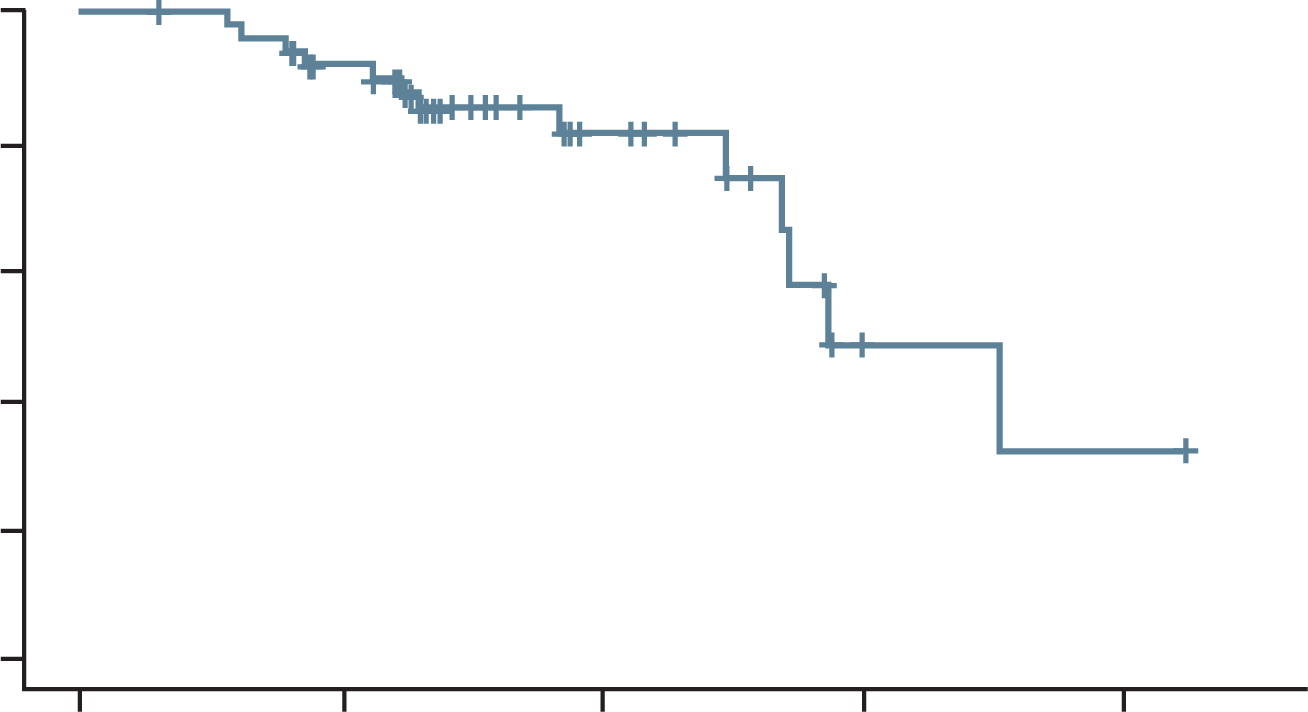 Median PFS: 5.4 months (95% CI, 5.3-5.6)

Events for PFS: 29 (58%)
80
80
60
60
Progression-freesurvival (%)
Overall survival (%)
40
40
20
Median OS: 8.6 months (95% CI, 8.1-NA)

Events for OS: 13 (26%)
20
0
0
0
3
6
9
12
0
3
6
9
12
Time (months)
Time (months)
No. at risk
50
37
9
2
1
No. at risk
50
43
18
4
2
2nd line lenvatinib in patients who progressed on 1st line atezolizumab + bevacizumab shows a median PFS of 5.4 months and met its primary endpoint in PFS (4.5 months)
There were no new safety signals of lenvatinib
OS data are not matured and require follow-up
CI, confidence interval; IO, immuno-oncology; PFS, progression-free survival; TKI, tyrosine kinase inhibitor
Yoo C, et al. Ann Oncol. 2024;35 (Supplement 4):S1450. Presented at ESMO Asia, 2024 (LBA1)
29
ONGOING PHASE 3 STUDY AFTER PROGRESSION ON IO: IMbrave2512nd line atezolizumab + TKI vs TKI alone after progression on 1st line atezolizumab + bevacizumab
Site selects the choice of TKI:
lenvatinib or sorafenib
Unresectable HCC
Progressed following prior atezolizumab + bevacizumab treatment*
(N=554)
Atezolizumab + lenvatinib or sorafenib
Treatment until loss of clinical benefit or unacceptable toxicity
Survival follow-up
R
Lenvatinib or sorafenib
Safety objective
Percentage of patients with AEs
Exploratory
Number of patients with anti-drug antibodies to atezolizumab
Serum concentration of atezolizumab
Efficacy objectives
Primary: OS 
Secondary: PFS,* ORR,* DoR,* TTP,* TTD in PROs
*INV-assessed per RECIST v1.1
AE, adverse event; AFP, α-fetoprotein; ALBI, albumin-bilirubin; DoR, duration of response; HBV/HCV, hepatitis B/C virus; HCC, hepatocellular carcinoma; inv, investigator; IO, immuno-oncology (therapy); OS, overall survival; PFS, progression-free survival; ORR, objective response rate; PRO, patient-reported outcome; RECIST, Response Evaluation Criteria in Solid Tumours; TKI, tyrosine kinase inhibitor; TTD, time to deterioration; TTP, time to progression 
ClinicalTrials.gov.Identifier: NCT04770896. Available from: https://clinicaltrials.gov/ct2/show/NCT04770896 (accessed Jan 2025)
30
PROGRESSION ON 1st LINE IOThere is limited prospective data on TKIs after progression on io
IO-based therapies have only recently become the standard of care in the 1st line for HCC
Prospective clinical trials focusing on post-progression TKI treatments after progression on IO are still limited
Enrolment in a clinical trial is warmly encouraged
In the absence of evidence-based interventions, patients’ clinical features, tolerability of the prior therapy, and regulatory approvals in each country drive the decision-making process
If a clinical study is not accessible, there exists initial reassuring evidence regarding the use of TKIs after IO in routine clinical practice
HCC, hepatocellular carcinoma; IO, immuno-oncology (therapy); TKI, tyrosine kinase inhibitor
Bruix J, et al. J Hepatol. 2021;75:960-974
31
Available data after progression on 1st line ioio after io
IO, immuno-oncology (therapy)
32
2nd line io: AVAILABLE DATA AFTER PROGRESSION ON IOIpilimumab + nivolumab / pembrolizumab after prior IO in retrospective study
12-mo OS: 42.4%
24-mo OS
32.3%
36-mo OS: 21.6%
Best objective response
100
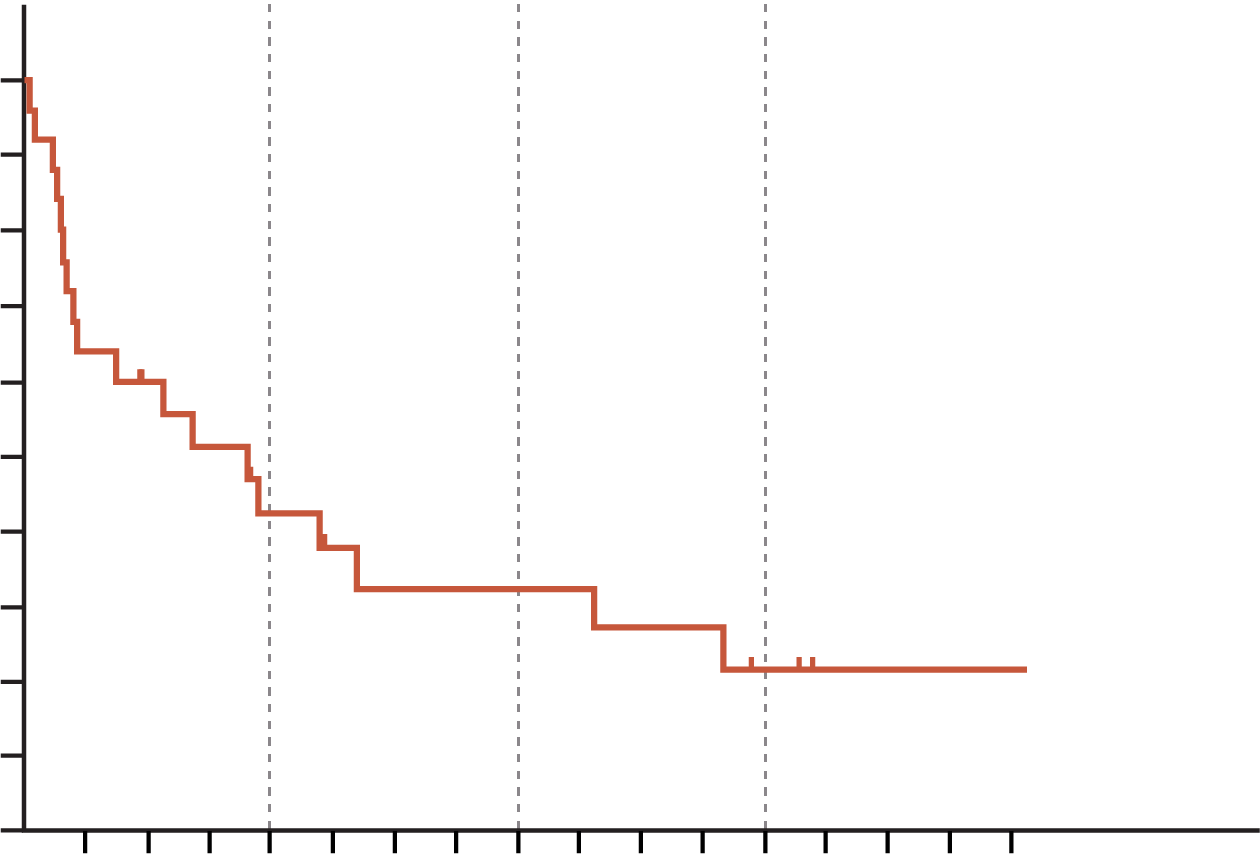 90
80
70
Median OS (95% CI): 10.9 months (3.99-17.8)
60
Overall survival (%)
50
40
30
20
10
0
3
6
9
12
15
18
21
24
27
30
33
36
39
42
45
48
Time (months)
Ipilimumab combined with nivolumab or pembrolizumab has demonstrated durable anti-tumour activity and promising survival benefits in patients with advanced HCC previously treated with IO
Acceptable toxicity
CI, confidence interval; CR, complete response; HCC, hepatocellular carcinoma; IO, immuno-oncology (therapy); ORR, objective response rate; OS, overall survival; PD progressive disease; PR, partial response; SD, stable disease
Wong JSL, et al. J Immunother Cancer. 2021;9:e001945
33
2nd line io: AVAILABLE DATA AFTER PROGRESSION ON IOipilimumab + nivolumab after prior anti-PD-(L)1 therapy in retrospective study
Multicentre retrospective analysis of 32 patients with prior anti-PD-(L)1 therapy, including 16 with prior atezolizumab + bevacizumab, 10 other ICI + VEGF combinations, and 6 ICI monotherapy
ORR was 22% (1 CR, 6 PR), of whom none had objective response to prior anti-PD(L)1 therapy
Median PFS was 2.9 months and median OS was 9.2 months
There were no new safety signals
Target lesion tumour size
Progression-free survival
100
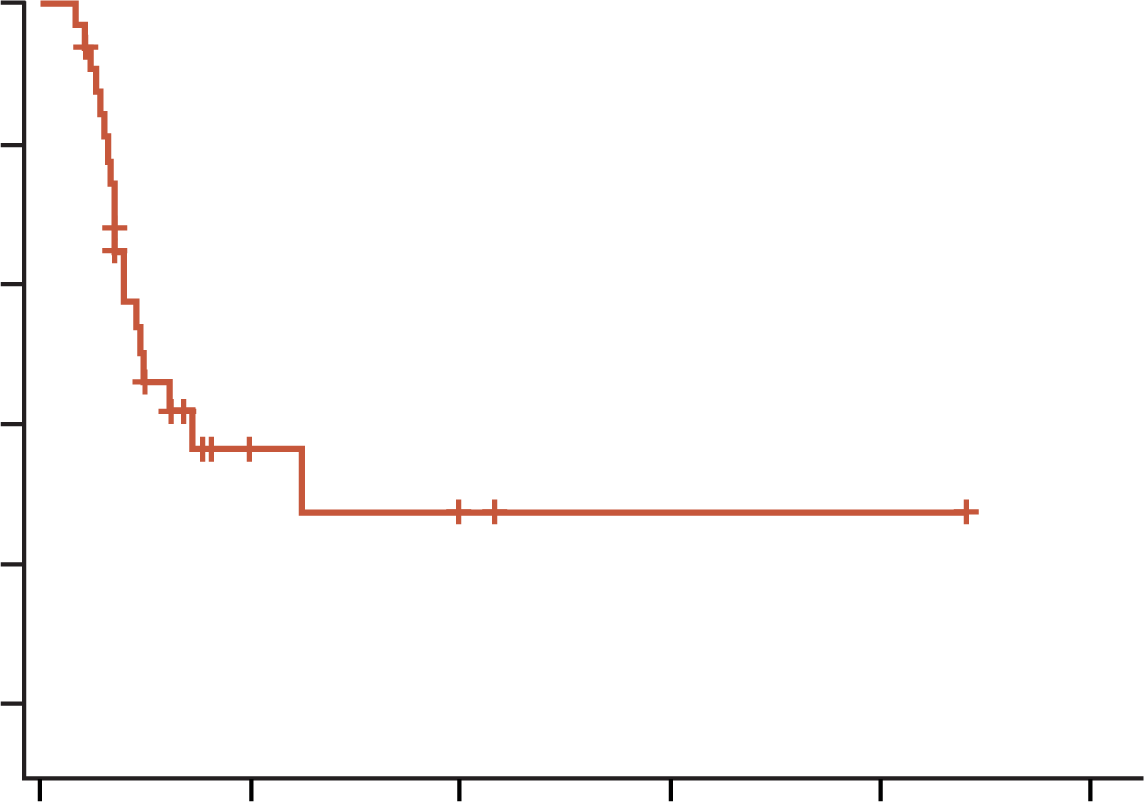 100
BOR
Median PFS (95% CI): 2.9 months (2.1-NR)
80
CR
PR
SD
PD
50
60
Progression-freesurvival (%)
Change from baseline (%)
40
0
20
-50
0
-100
0
6
12
18
24
30
Time (months)
BOR, best overall response; CR, complete response, ICI, immune checkpoint inhibitor; IO, immuno-oncology (therapy); NR, not reached; ORR, objective response rate; OS, overall survival; PD, progressive disease; PD-1, programmed cell death protein; PD-L1, programmed death ligand 1; PFS, progression-free survival; PR, partial response; SD, stable disease; VEGF, vascular endothelial growth factor
Alden S, et al. Cancer Res Commun. 2023;3:1312-1317
34
2nd line io: AVAILABLE DATA AFTER PROGRESSION ON IOtherapeutic sequencing following IO in retrospective study
Post-progression survival
IO-TKI sequencing is a consolidated option in advanced HCC
IO-IO is adopted clinically despite lack of recommendation
Future efforts should define which patients benefit from this approach
No ACT
ICI beyond PD
TKI
ICI beyond PD + TKI
Other
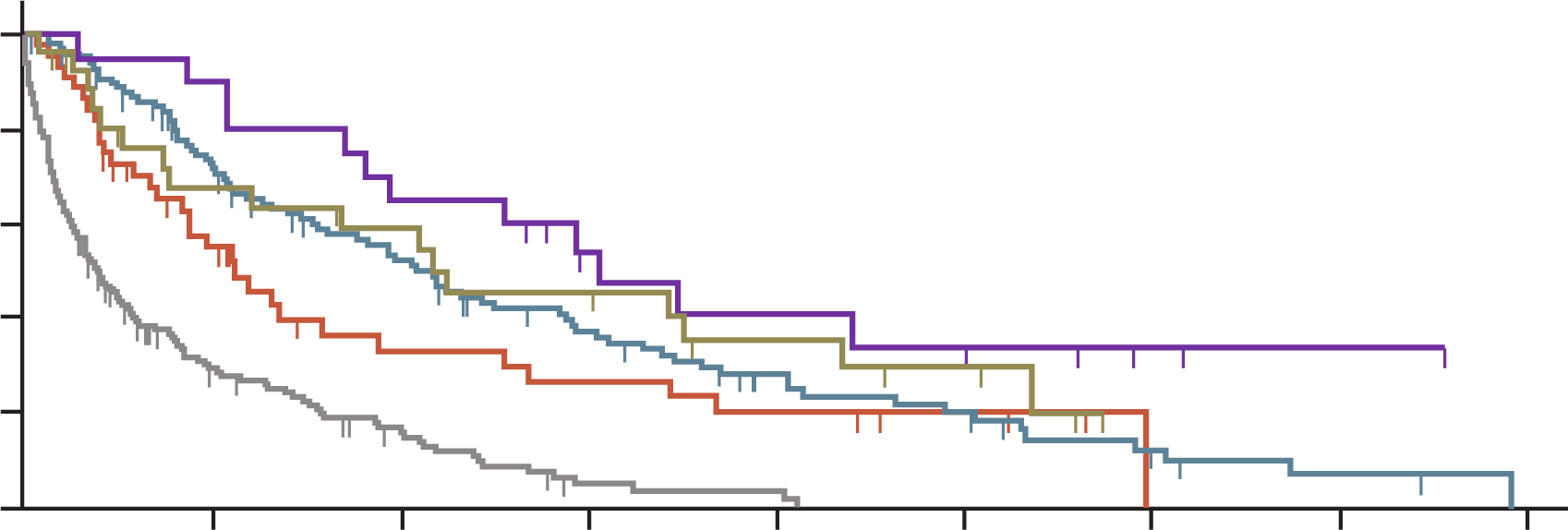 100
Log-rank
p<0.0001
80
60
Survivalprobability (%)
40
20
0
0
10
20
30
40
Time (months)
No. at riskNo ACT
ICI beyond PD
TKI
ICI beyond PD + TKI
Other
165
44
108
20
27
16
10
47
13
13
2
6
19
6
6
0
0
5
2
0
0
0
0
0
0
Kaplan-Meier curves of post-progression survival (PPS) in hepatocellular carcinoma patients treated with immune checkpoint inhibitor (ICI) according to treatment strategy. Patients who did not receive post-progression anticancer therapy (no ACT): 1.9 months (95% CI: 1.3-2.7, 132 events), patients who received ICIs beyond PD only (ICI beyond PD): 5.6 months (95% CI: 3.5-9.4, 31 events), patients who received post-PD TKIs only (TKI): 10.4 months (95% CI: 7.7-14.4, 79 events), patients who received ICIs beyond PD followed by TKIs (ICI beyond PD + TKI): 15.3 months (95% CI: 8.5-22.0, 12 events), patients who received other post-PD anticancer therapies (other): 10.8 months (95% CI: 3.7-21.7, 17 events).
ACT, anti-cancer therapy; CI, confidence interval; HCC, hepatocellular carcinoma; ICI, immune checkpoint inhibitor; IO, immuno-oncology (therapy); PD, disease progression; TKI, tyrosine kinase inhibitor
Talbot T, et al. Liver Int. 2023;43:695-707
35
2nd line io: AVAILABLE DATA AFTER PROGRESSION ON IOEFFICACY AND SAFETY OF IO RECHALLENGE IN RETROSPECTIVE STUDY
International, retrospectivemulticentre study:
14 centres
994 patients screened


58 patients with advanced
HCC receiving two linesof ICI-treatment(ICI-1 and ICI-2)
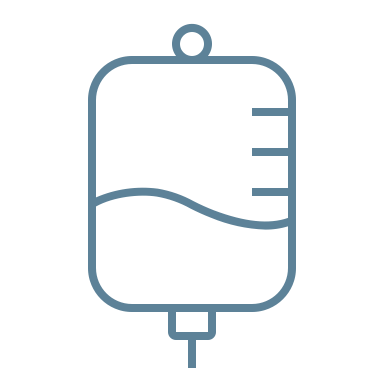 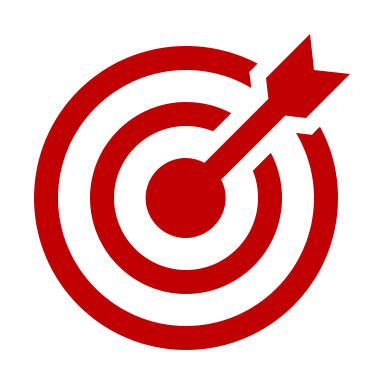 Safety:
Grade 3-4 adverse events:
ICI-1: 16%, ICI-2: 17%
No treatment-related deaths
IO rechallenge resulted in a treatment benefit in a meaningful proportion of patients with HCC
IO rechallenge was safe in the study and high-grade treatment-related adverse events were uncommon
DCR, disease control rate; HCC, hepatocellular carcinoma; ICI, immune checkpoint inhibitor; IO, immuno-oncology (therapy); ORR, objective response rate; TTP, time to progression
Scheiner B, et al. JHEP Rep. 2022;5:100620
36
2nd line io: AVAILABLE DATA AFTER PROGRESSION ON IORegorafenib + pembrolizumab after IO – Phase 2
Open-label, Phase 2 study in 38 centres in eight countries
Regorafenib + pembrolizumab had modest activity after 1st line IO-based combinations
The safety profile of the combination was consistent with that observed for each drug individually
PFS by patient subgroupa
OS by patient subgroupa
1.0
0.9
0.8
0.7
0.6
0.5
0.4
0.3
0.2
0.1
0.0
1.0
0.9
0.8
0.7
0.6
0.5
0.4
0.3
0.2
0.1
0.0
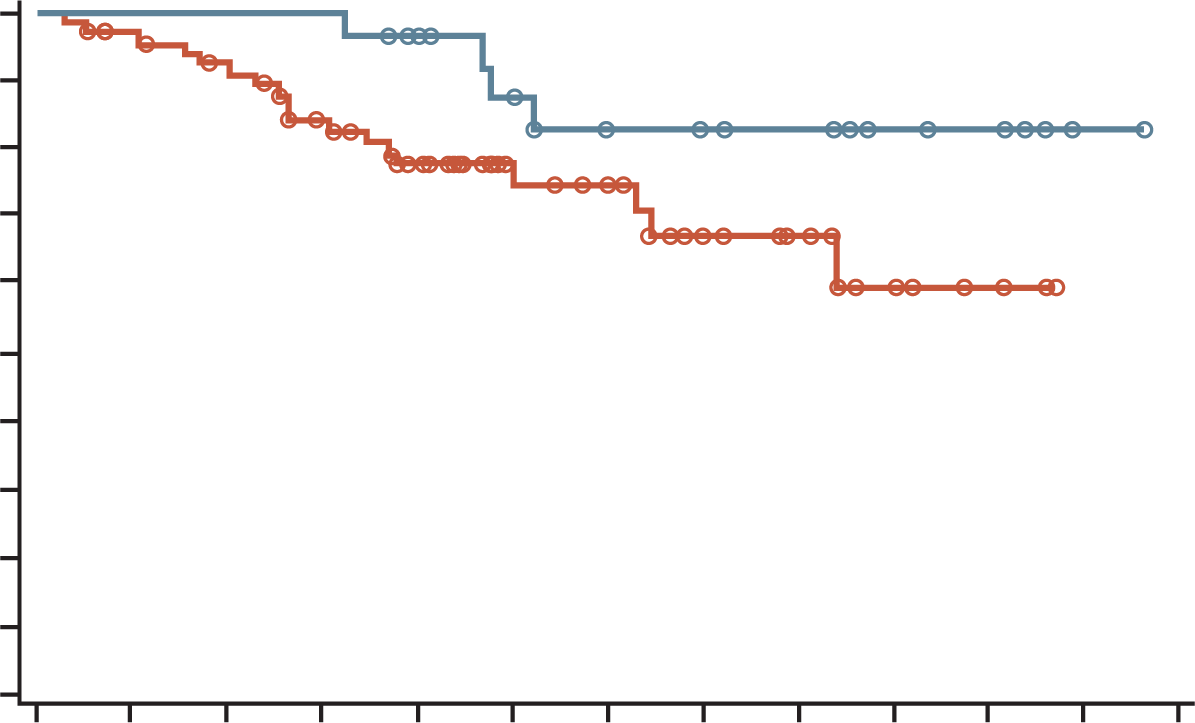 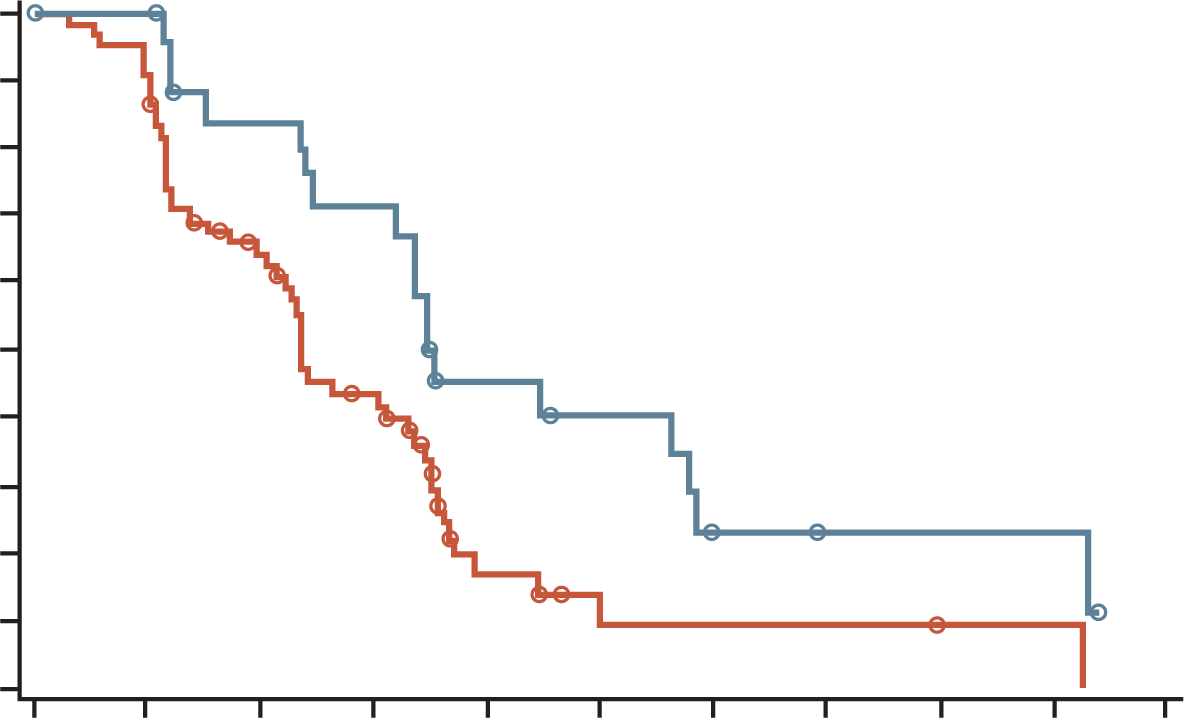 Median PFS, months
Cohort 1: 2.8 (95% CI 2.4, 3.9)
Cohort 2: 4.2 (95% CI 2.9, 6.8)
Probability of PFS
Probability of OS
Median OS, months
Cohort 1: NE (95% CI 9.9, NE)
Cohort 2: NE (95% CI NE, NE)
censored
censored
0
36
72
108
144
180
216
252
288
324
360
0
36
72
108
144
180
216
252
288
324
360
396
432
Days
Days
Patients at risk
Cohort 1
Cohort 2
Patients at risk
Cohort 1
Cohort 2
68
27
60
26
39
20
24
17
6
9
3
7
2
4
2
2
1
2
1
2
0
0
68
27
64
27
59
27
50
27
40
24
26
20
23
17
15
14
11
13
6
7
3
5
0
1
0
0
Kaplan-Meier analyses. PFS was assessed via RECIST version 1.1 by independent central review. At-risk patient counts were calculated at the start of each timepoint.
a All patients received regorafenib + pembrolizumab. Cohorts were defined by prior 1st line treatment: Cohort 1 = atezolizumab + bevacizumab; Cohort 2 = any other ICI regimen (alone or combination)
1L, first-line; CI, confidence interval; ICI, immune checkpoint inhibitor; IO, immuno-oncology (therapy), NE, not estimable; OS, overall survival; PFS progression-free survival; RECIST, Response Evaluation Criteria in Solid Tumours
El-Khoueiry AB, et al. J Clin Oncol. 2024;42 (no. 16 suppl):4007 (presented at ASCO Annual Meeting I)
37
PROGRESSION ON 1st LINE IOprospective data ARE LACKING FOR io after progression on io
IO-based therapies have only recently become the standard of care in the 1ST line for HCC
Data on the use of IO after progression on prior IO therapy are even more limited than for TKIs after IO 
If a clinical trial is not available, switching to an alternative IO regimen may be considered in clinical practice in select patients, based on individual clinical factors, prior response and toxicity on IO, and local availability
HCC, hepatocellular carcinoma; IO, immuno-oncology (therapy); TKI, tyrosine kinase inhibitor
38
When to switchafter progression on 1ST line io
IO, immuno-oncology (therapy)
39
Measuring radiologic progression in hccmrecist criteria have a powerful ability to discriminate between responders and non-responders
Before start treatment
After immunotherapy
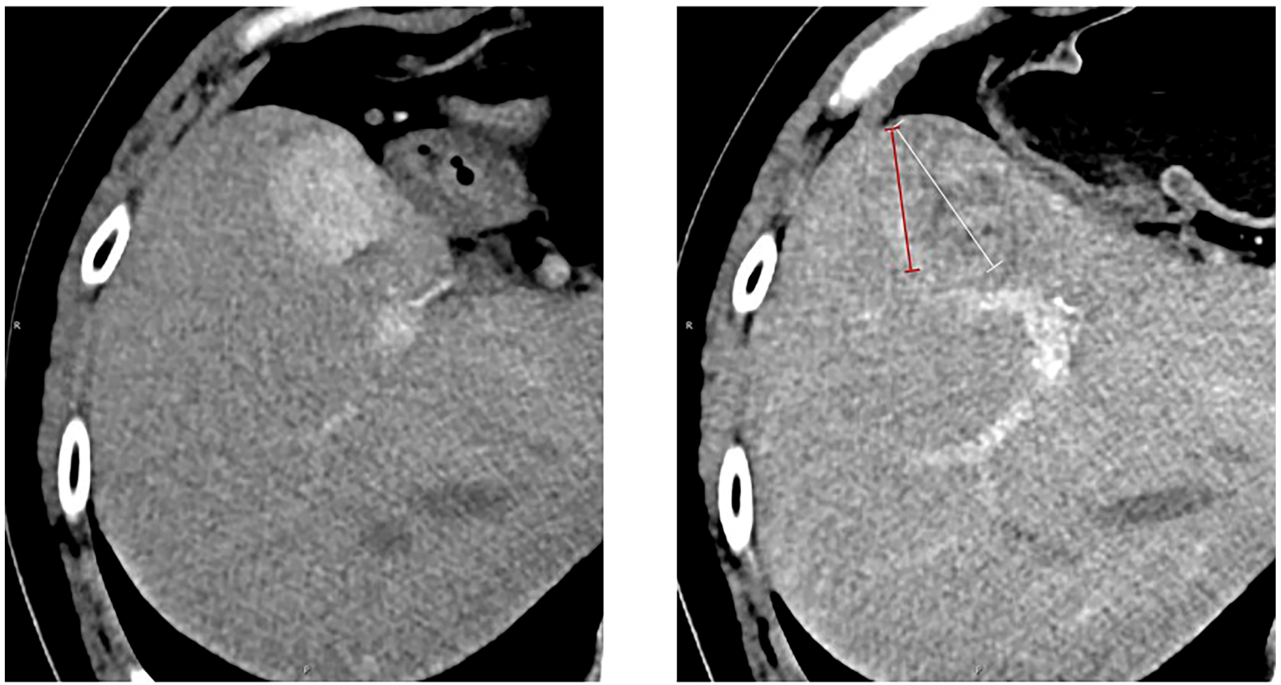 Measurement of the longest tumour diameter in a target hepatic lesion: mRECIST vs RECIST
The response was assessed as progressive disease according to RECIST 1.1 and stable disease based on mRECIST
White line: the overall longest diameter of the tumour according to RECIST 1.1
Red line: the longest diameter of the viable portion of the tumour as per mRECIST and recognized by contrast enhancement
HCC, hepatocellular carcinoma; (m)RECIST, (modified) Response Evaluation Criteria in Solid Tumours
Zhou M, et al. Front Oncol. 2021;11:764189
40
Patterns of progression following 1ST line iotype of progression may influence results
Outcome of patients with HCC across the years according to radiologic response2
Post-progression survival1
IHG only
NIH only
EHG only
NEH only
nVI only
Death related to HCC
Log-rank
p<0.0001
100
Cancer death
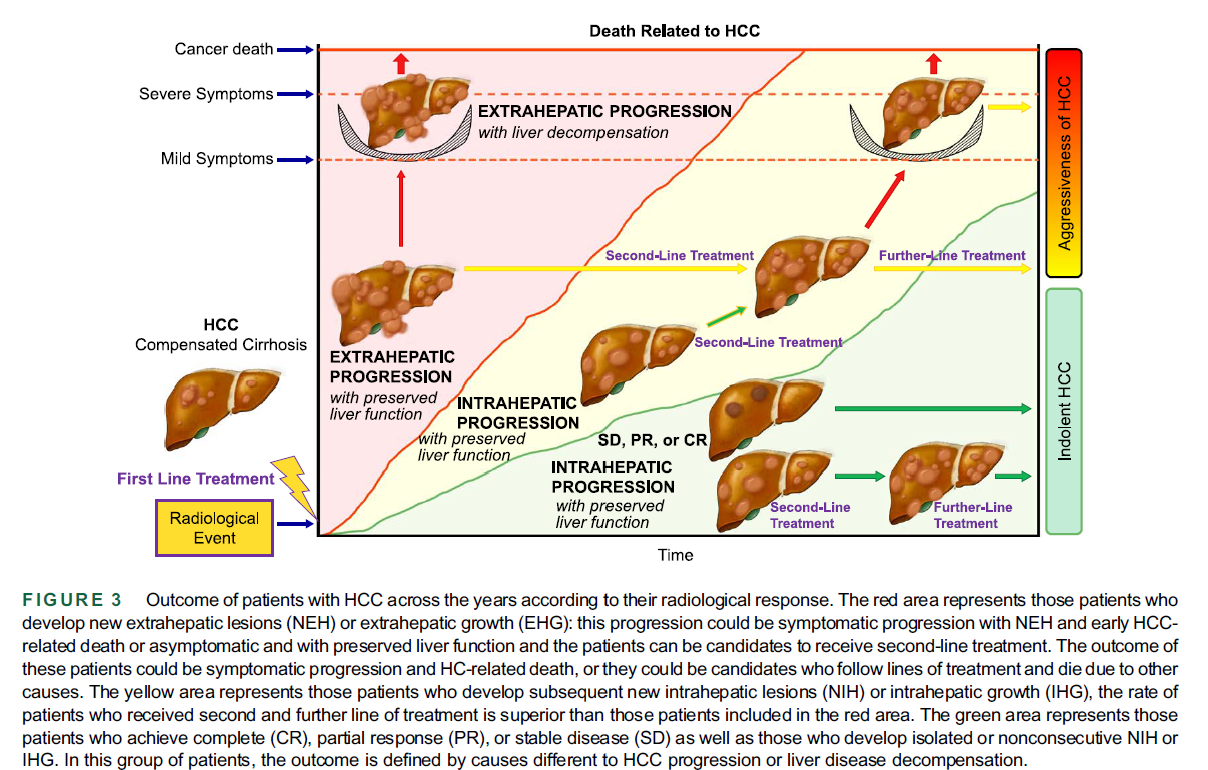 80
Severe symptoms
Survivalprobability (%)
60
Mild symptoms
40
20
0
0
10
20
30
40
Time (months)
HCCCompensated cirrhosis
No. at riskIHG only
NHI only
EHG only
NEH only
nVI only
67
12
34
19
3
19
8
11
6
0
8
2
4
4
0
1
1
1
0
0
0
0
0
0
0
First-line treatment
Kaplan-Meier survival estimates for post-progression survival (PPS) according to the radiological pattern of progression. Intrahepatic growth only: 5.3 months (95% CI: 4.2-9.7, 54 events), new intrahepatic lesion only: 14.4 months (95% CI: 3.8-29.8, 9 events), extrahepatic growth only: 7.9 months (95% CI: 3.3-17.3, 21 events), new extrahepatic lesion only: 8.4 months (95% CI: 2.5-8.5, 10 events), new vascular invasion only: 0.4 months (95% CI: 0.4-0.6, 3 events).
Time
CI, confidence interval; CR, complete response; EHG, extrahepatic growth; HCC, hepatocellular carcinoma; IHG, intrahepatic growth; IO, immuno-oncology (therapy); NEH, new extrahepatic lesions(s); NIH, new intrahepatic lesion(s); nVI, new vascular invasion; PR, partial response; SD, stable disease
1. Talbot T, et al. Liver Int. 2023;43:695-707; 2. Iavarone M, et al. Hepatology. 2024;79:1452-1462
41
When to switch after progression on 1st line IOparameters influencing decision at progression for advanced Hcc
Parameters at progression under ICIs
Further management
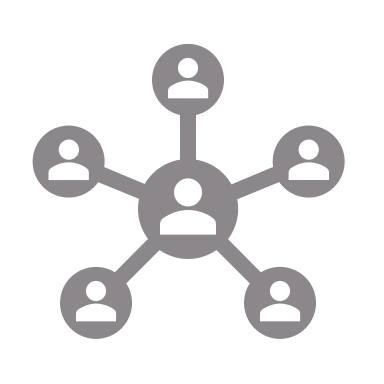 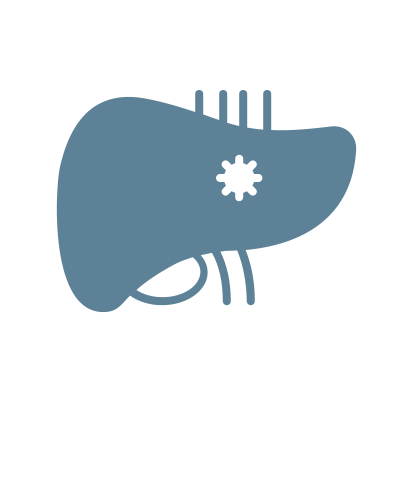 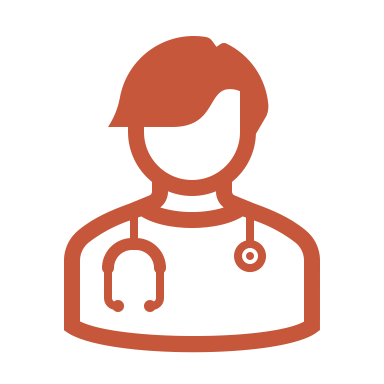 New vascular
invasion
BSC
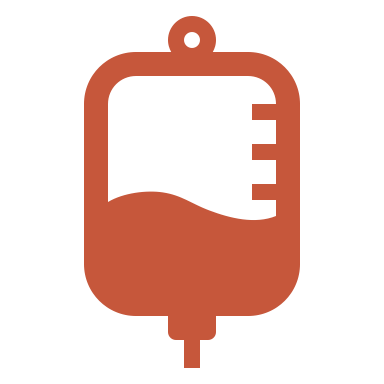 Individualisedandmultidisciplinarydecision
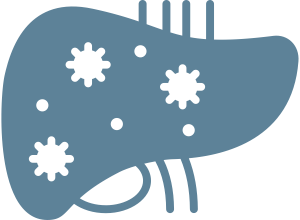 Toxicity from ICI
ICI continuationbeyond progression
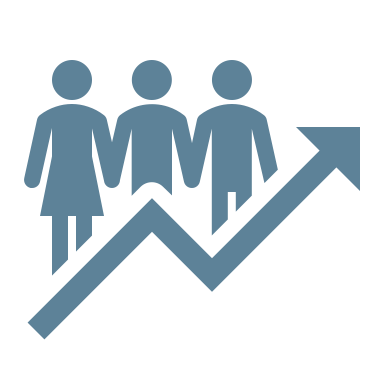 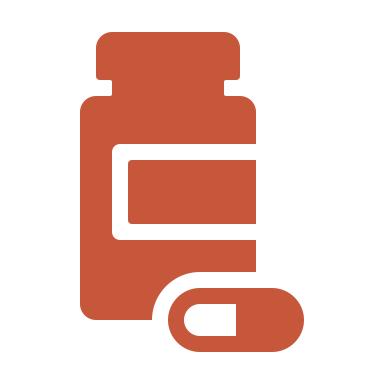 Liver function
(ALBI, Child-Pugh, portal hypertension, …)
ECOG PS
Switch to TKI
Parameters influencing decision at progression on immunotherapy for advanced HCC.
ALBI, albumin-bilirubin score; BSC, best supportive care; ECOG PS, Eastern Cooperative Oncology Group performance status; HCC, hepatocellular carcinoma; ICI, immune checkpoint inhibitor; IO, immuno-oncology (therapy); TKI, tyrosine kinase inhibitor
Cabibbo G and Edeline J. Liver Int. 2023;43:528-530
42
Multidisciplinary approach for hcckey for optimising each patient’s treatment
Association between multidisciplinarycare and overall survival2
OS entire cohort1
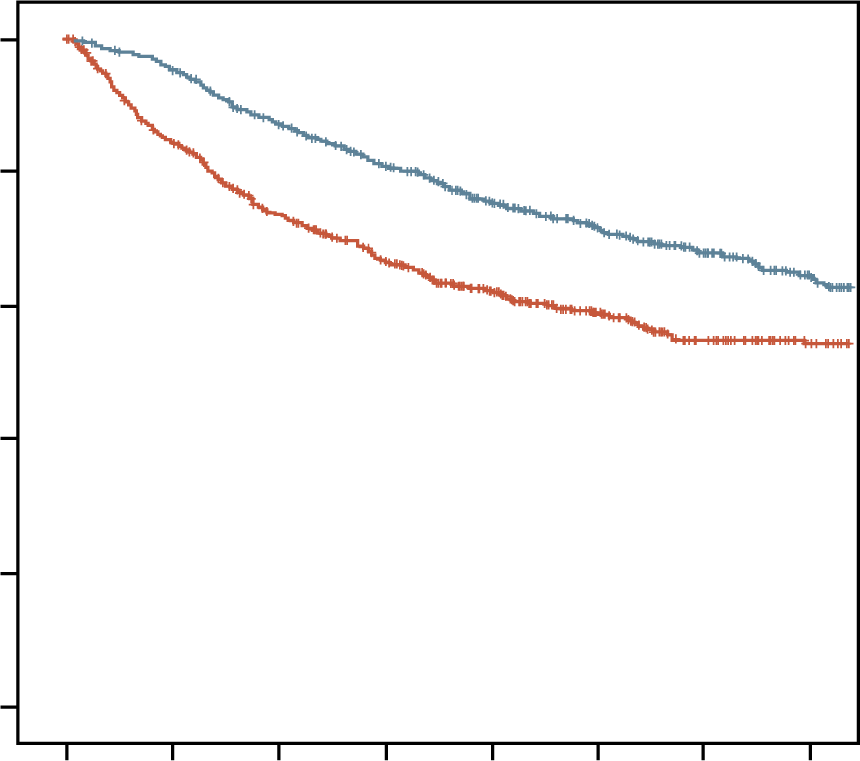 1.0
p<0.001
0.8
MDT (+)
0.6
Overall survival
MDT (−)
0.4
0.2
0.0
0.5
1
2
0
1
2
3
4
5
6
7
Follow-up duration (years)
No. at risk
MDT (+)
MDT (−)
738
5881
698
4334
625
3642
543
3108
439
2508
332
1893
248
1398
177
1005
Multidisciplinary care was significantly associated with improved survival
5-year survival rate was 71.2% vs. 49.4%, P <0.001
MDT management benefit particularly significant in patients with ALBI 2 and 3, BCLC B and C, AFP > 200 ng/mL
AFP, α-fetoprotein; ALBI, albumin-bilirubin score; BCLC, Barcelona Clinic Liver Cancer; CI, confidence interval; HCC, hepatocellular carcinoma; HK, Hartung-Knapp (adjustment); HR, hazard ratio; MDT, multidisciplinary team; OS, overall survival
1. Sinn DH, et al. PLoS One. 2019;14:e0210730; 2. Seif El Dahan K, et al. Hepatol Commun. 2023;26:e0143
43
When to switch after progression on 1st line IOparameters influencing decision at progression for advanced Hcc
Assessing progression type and liver function is crucial for detailed prognosis evaluation in advanced HCC
Highlights the importance of a multidisciplinary approach for personalised treatment in advanced HCC
Multidisciplinary care is associated with improved overall survival for patients with HCC
More accurate patient stratification should be enabled by incorporating progression type and liver function decline assessment
Progression type and liver function decline assessment should be integrated into study designs to guide treatment decisions for patients who progress on IO
HCC, hepatocellular carcinoma; IO, immuno-oncology (therapy)
44
conclusions
45
Conclusions – what we knowAdvanced hcc: strategies for patients ineligible for IO or those with progression on IO
For patients with HCC ineligible for IO, TKIs (sorafenib, lenvatinib) are the recommended 1st line treatment options
After progression on 1st line IO, available strategies include:
Enrolment in clinical trials
Switching to a TKI or anti-VEGFR-2
Considering IO after IO approaches
Providing best supportive care for patients unsuitable for further systemic therapies
Post-IO progression strategies involve two main approaches:
T-1 Approach: Focusing on sorafenib or lenvatinib as 2nd line options
Line-agnostic Approach: Expanding to all 2nd line options (sorafenib, lenvatinib, regorafenib, cabozantinib, ramucirumab)
Transition to 2nd line therapy and decision-making should be guided by:
Radiologic progression and the pattern of progression
Patient’s clinical characteristics, tolerability of prior therapy, and regulatory approvals in each country 
Receiving a 2nd line treatment is key for better outcomes
Limited prospective data emphasise the need for patient enrolment in clinical trials to optimise sequencing strategies
HCC, hepatocellular carcinoma; IO, immuno-oncology (therapy); TKI, tyrosine kinase inhibitor
46
Conclusions – what we needAdvanced hcc: strategies for patients ineligible for IO or those with progression on IO
Identify and validate biomarkers of response and resistance (e.g., anti-drug antibodies?) to guide the selection of optimal treatment sequences for different patient groups
Increase the collection and analysis of tumour samples and liquid biopsies to better understand disease biology and treatment response
Evaluate the cost-effectiveness and risk-benefit ratio of each treatment and sequencing strategy to support evidence-based decision-making
Conduct randomised clinical trials to define the most effective treatment sequences for patients with advanced HCC
HCC, hepatocellular carcinoma; IO, immuno-oncology (therapy)
47